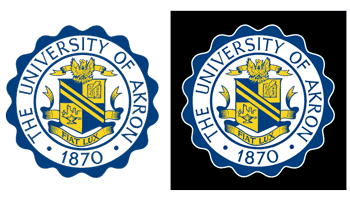 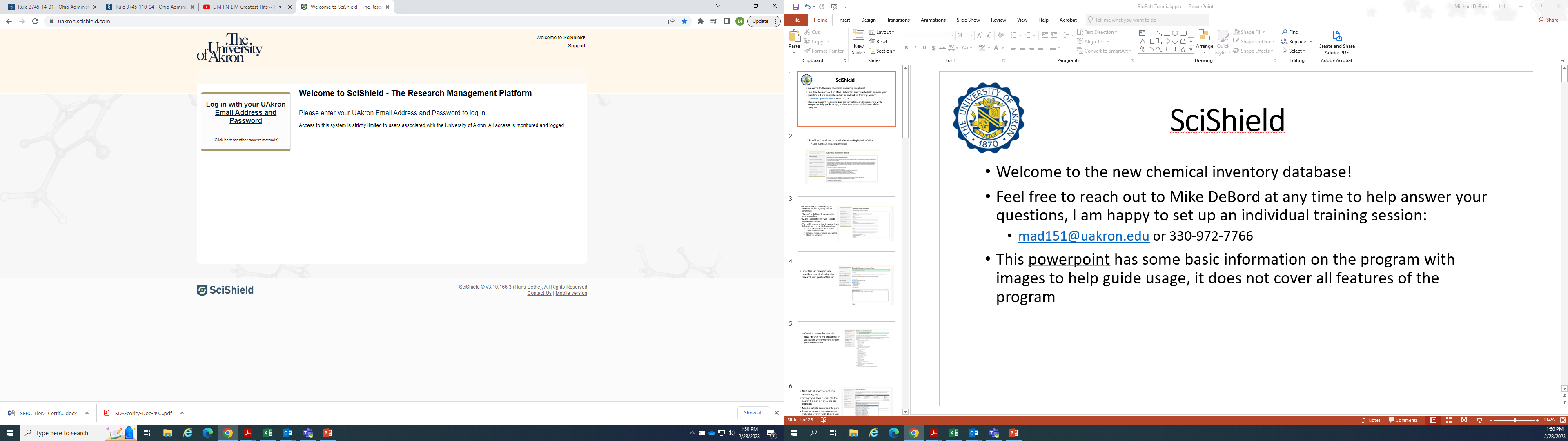 SciShield
Welcome to the new chemical inventory database!
Feel free to reach out to Mike DeBord at any time to help answer your questions.  I am also happy to set up an individual training session:
mad151@uakron.edu or 330-972-7766
This PowerPoint has some basic information on the program with images to help guide usage, however, it does not cover all features of the program.
You can follow the link below to access the database. It utilizes single sign-on authentication, so if you log on to your computer using your UA credentials, you will not have to enter a username or password for access.
https://uakron.scishield.com/
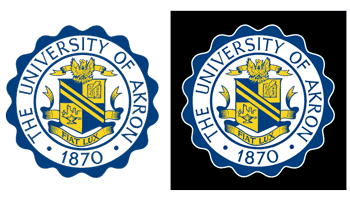 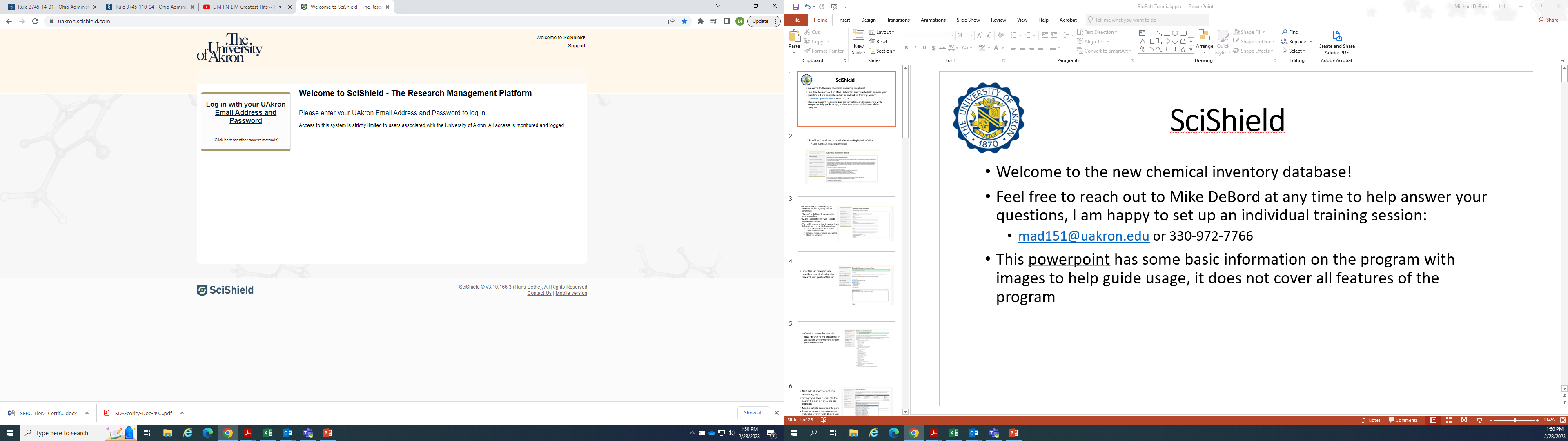 PI will be introduced to the Laboratory Registration Wizard
Click ‘Continue to Laboratory Setup’
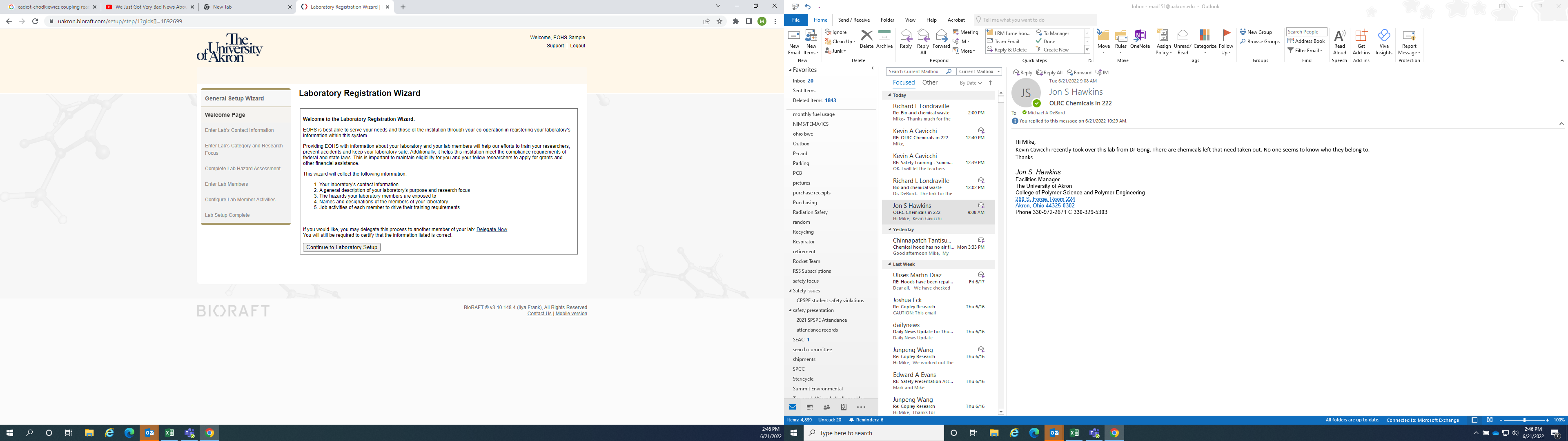 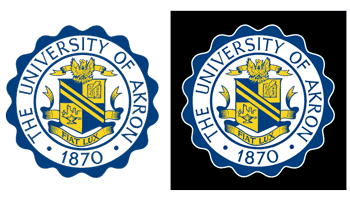 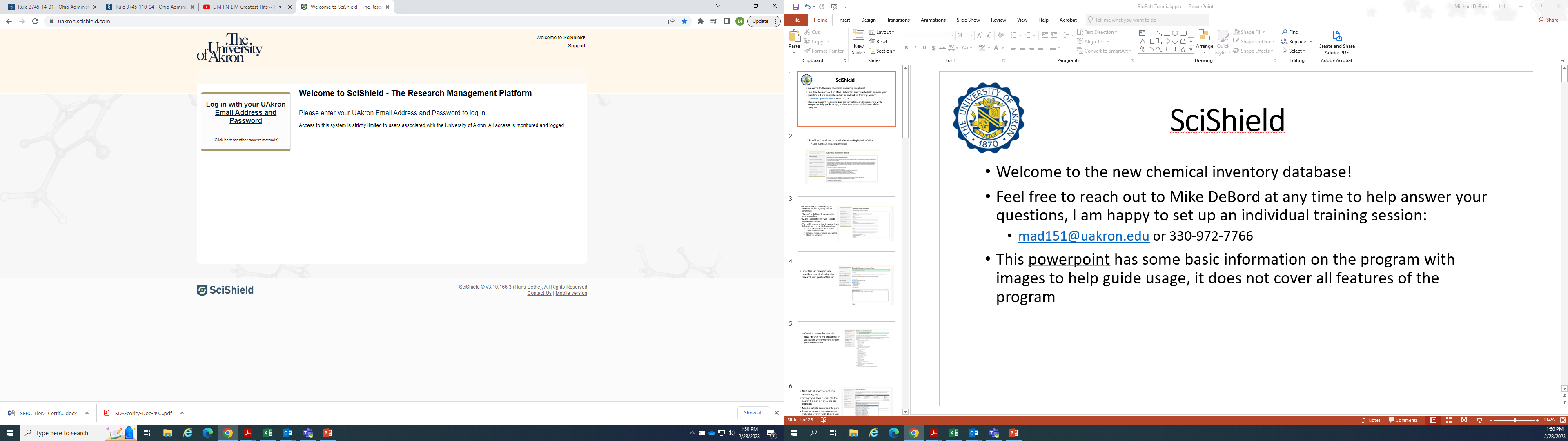 Setup Wizard
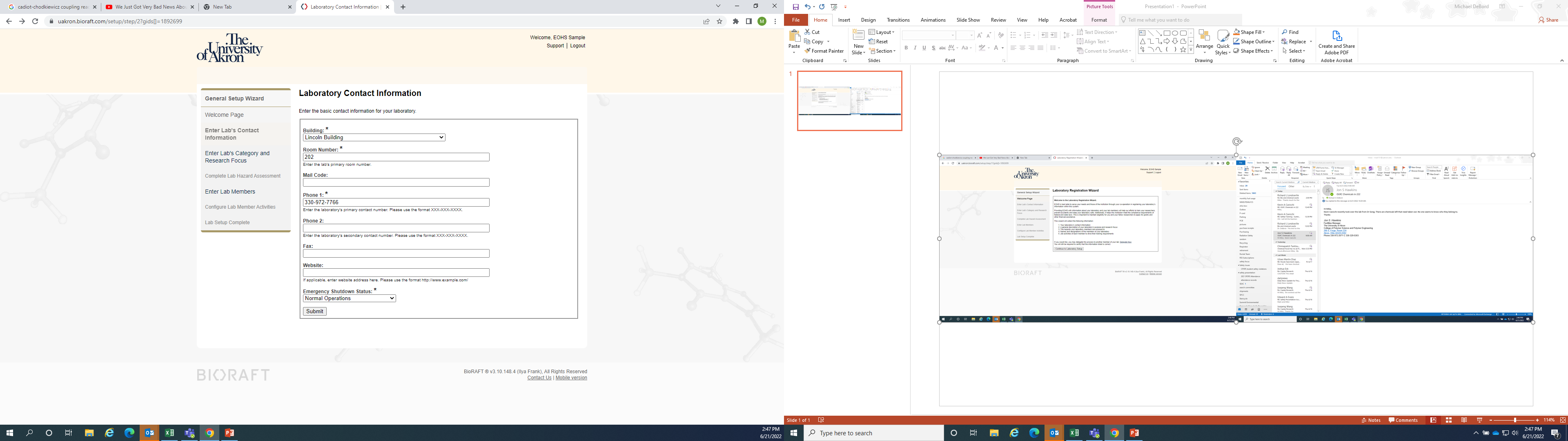 In SciShield, a ‘laboratory’ is defined by everything the PI oversees. 
‘Space’ is defined by a specific room number.
Many ‘laboratories’ will include numerous spaces.
You will be prompted to enter basic laboratory contact information.
Use PI office information for lab contact information
Some of this may be pre-populated
Check for accuracy
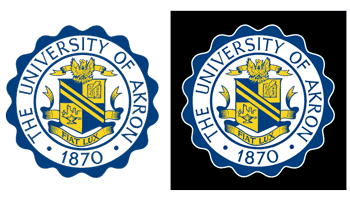 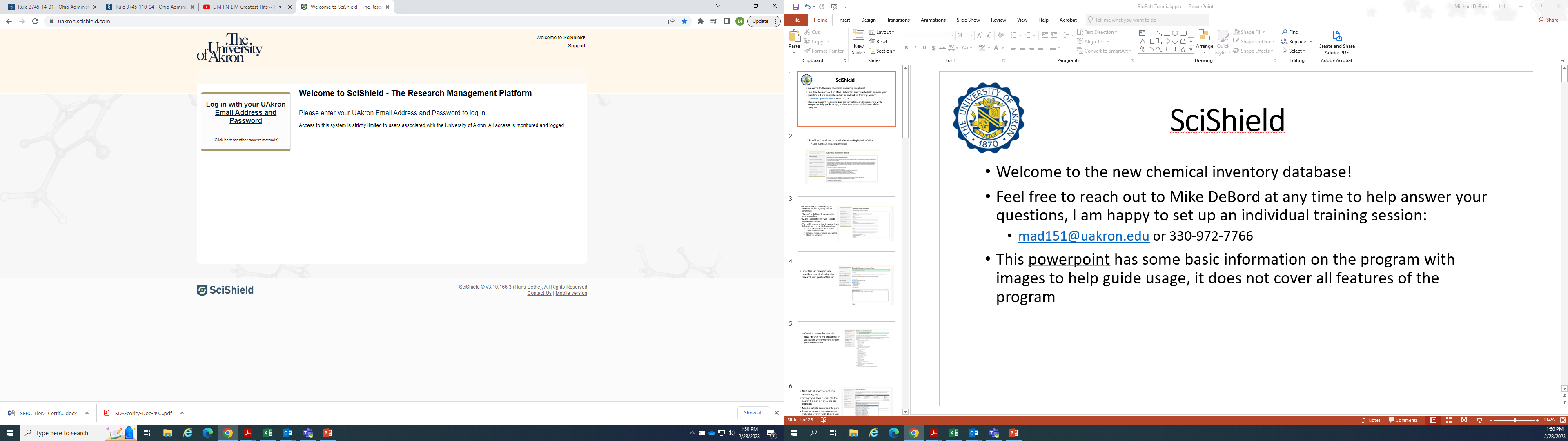 Setup Wizard
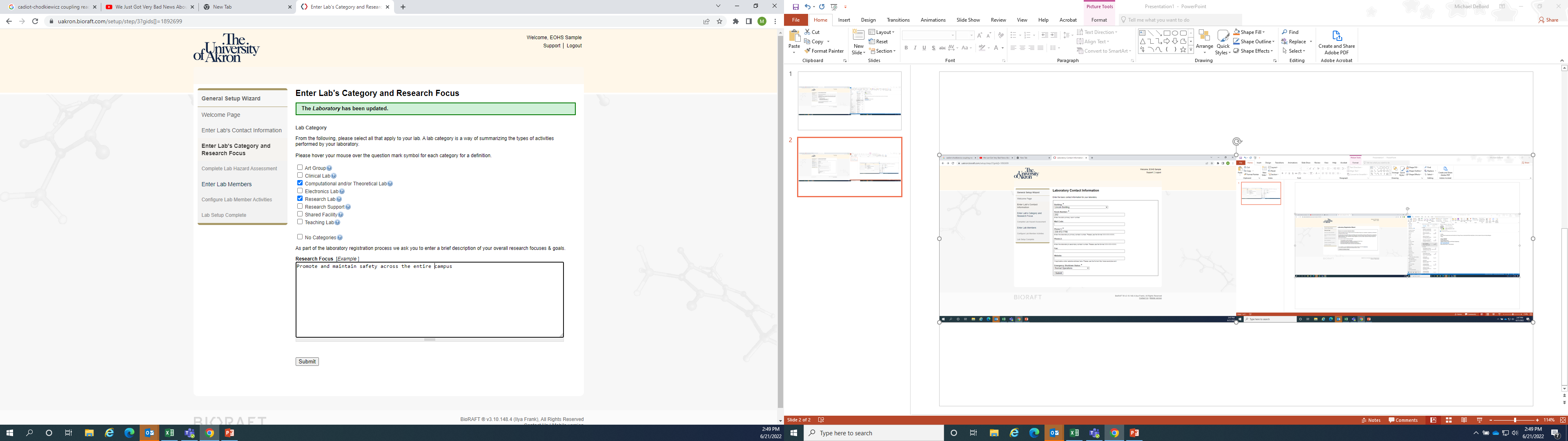 Enter the lab category and provide a description for the research and goals of the lab.
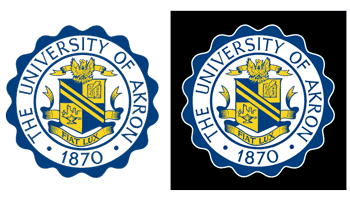 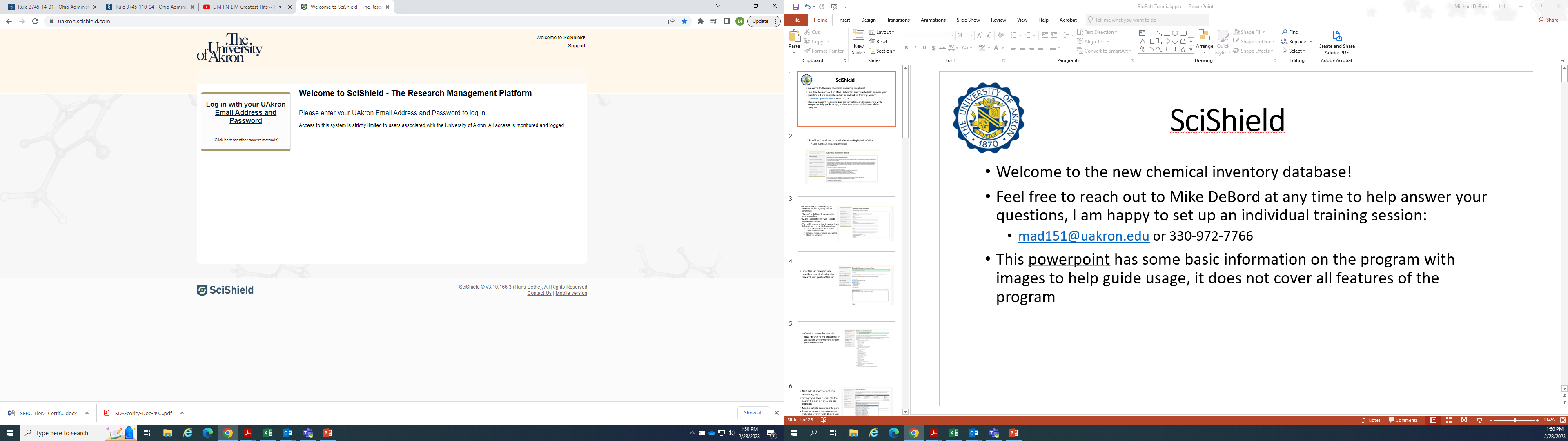 Setup Wizard
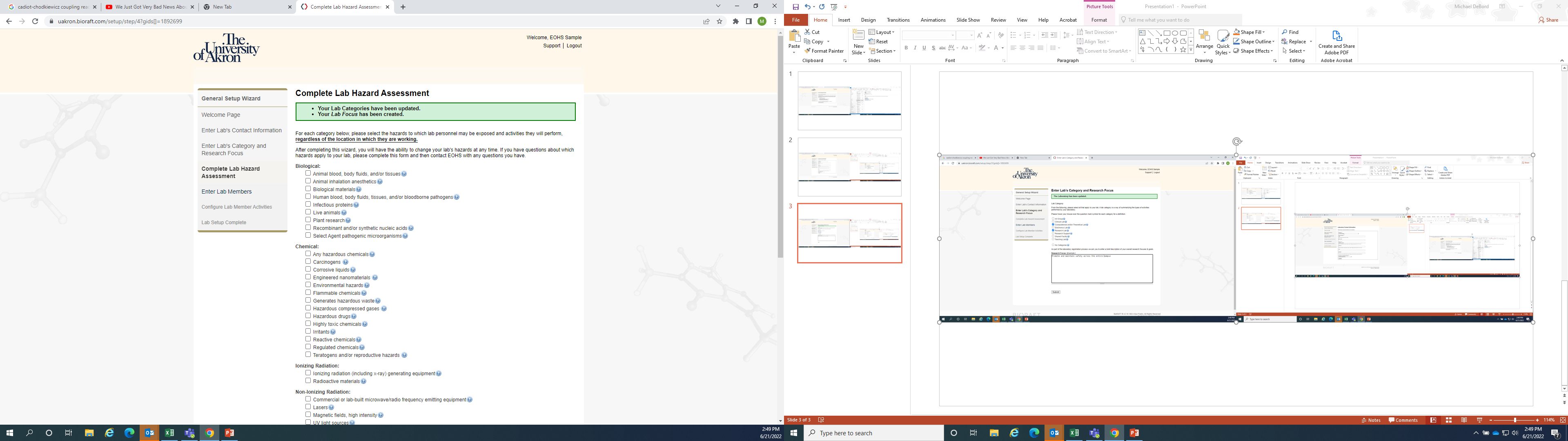 Check all boxes for the lab hazards one might encounter in all spaces while working under your supervision.
Setup Wizard
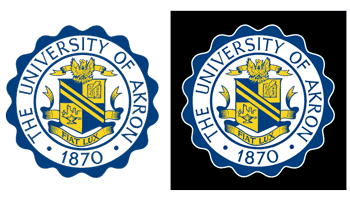 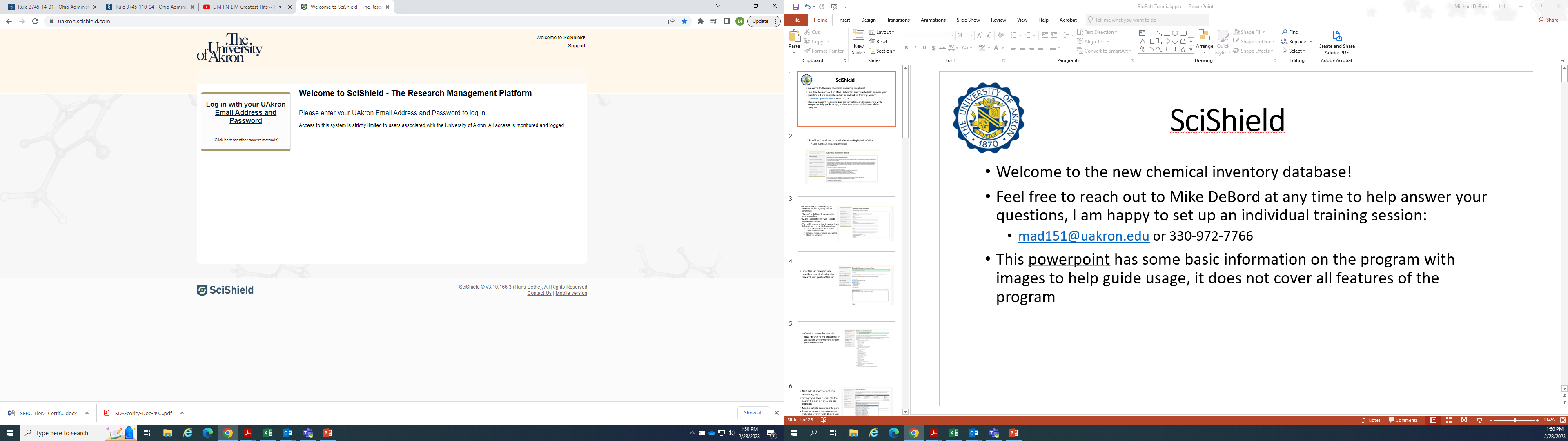 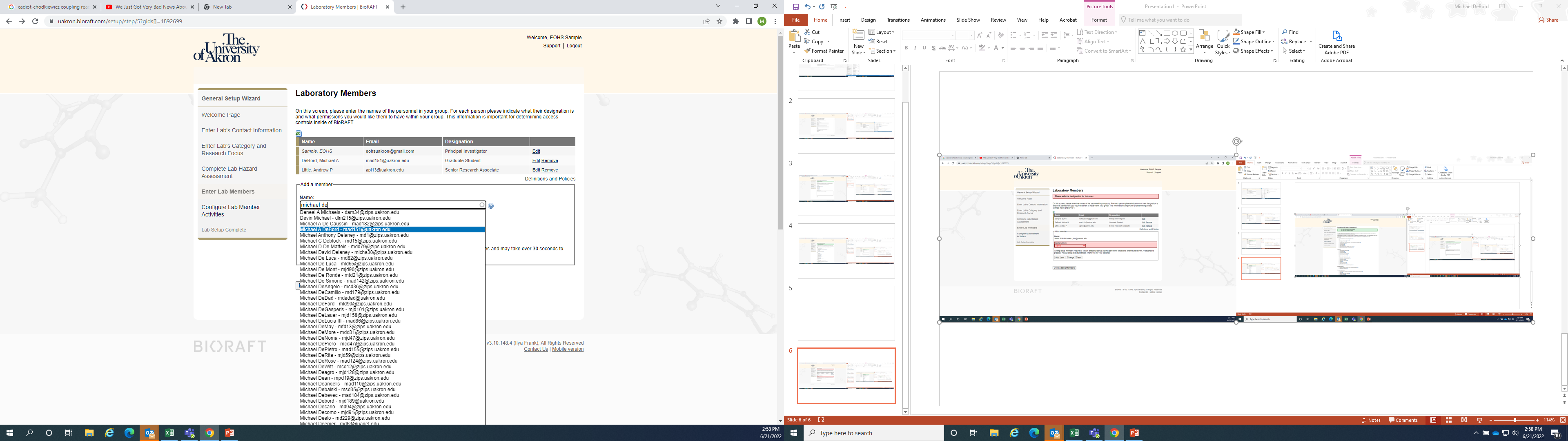 Next, add all members of your research group. 
Simply type their name into the search field and it should auto-populate.
Middle initials do come into play.
Make sure to select the correct individual and verify with their email address
**Individuals can be added/removed later as needed
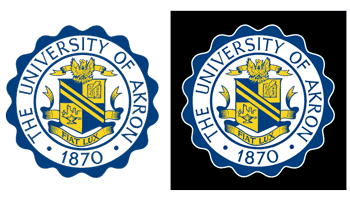 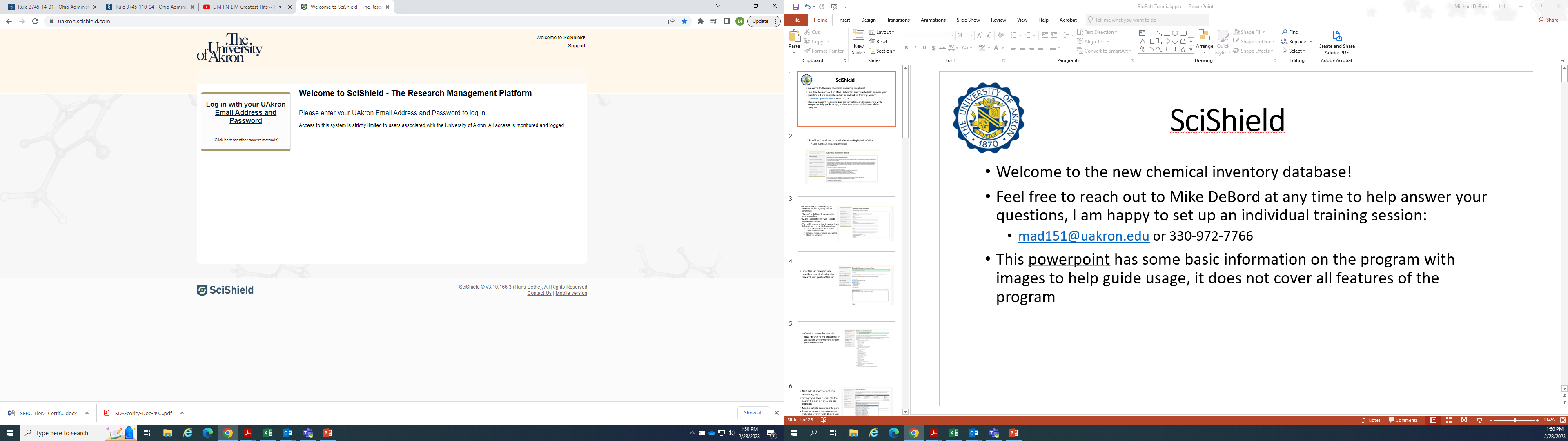 Setup Wizard
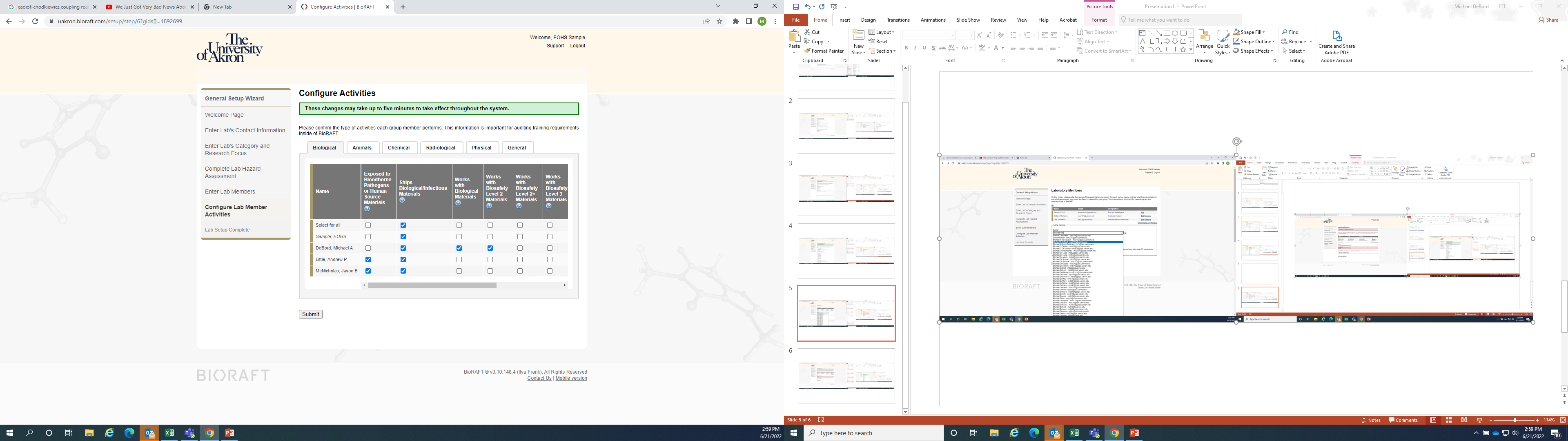 This screen allows you to list activities each student performs
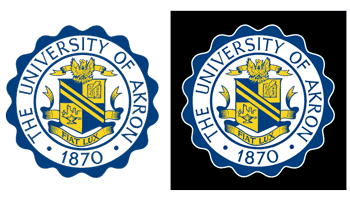 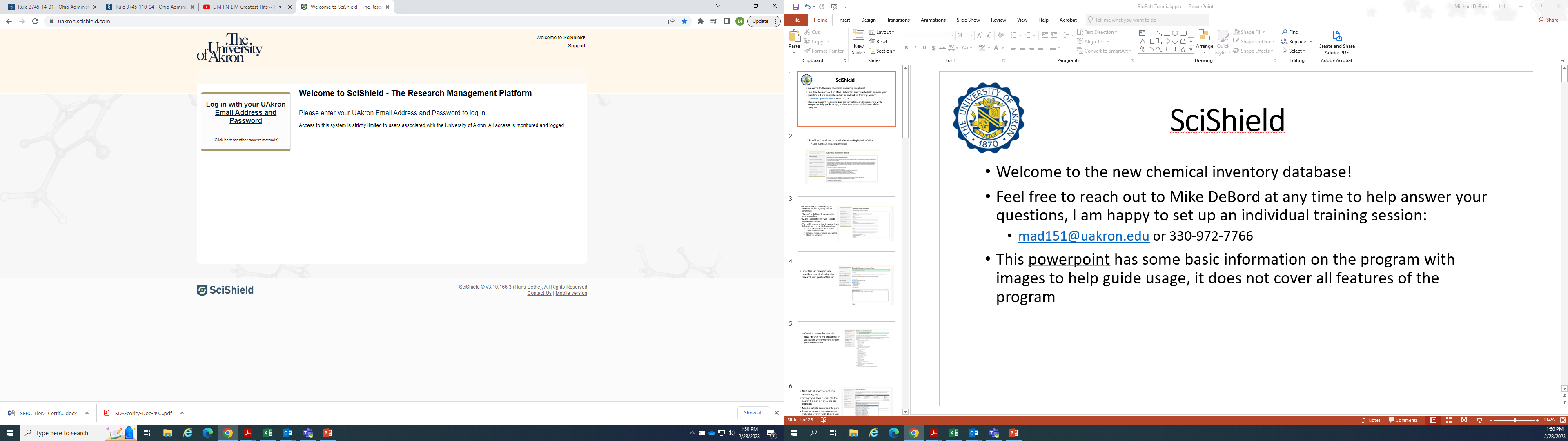 Setup Wizard
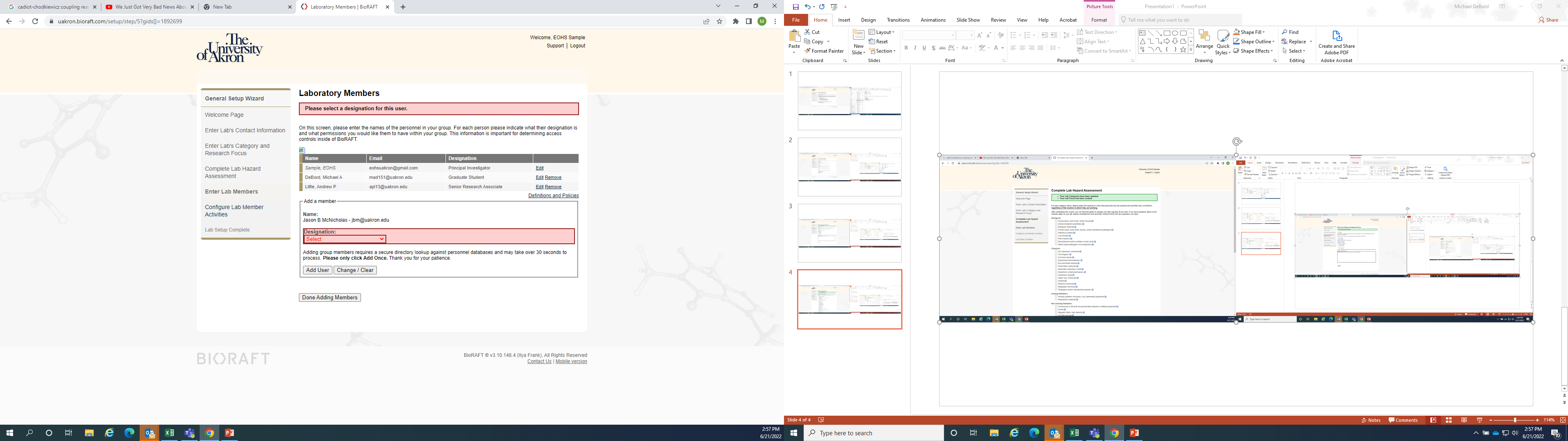 Chose their designation, i.e. post-doc, lab manager, grad student, etc.
Edit their access controls. Check boxes to enable access. 
Enabling the ‘manage group ChemTracker inventory’ will allow that individual to make changes to the chemical inventory.
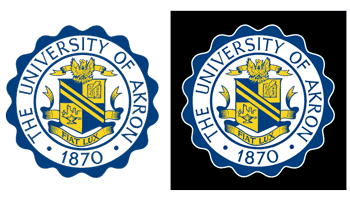 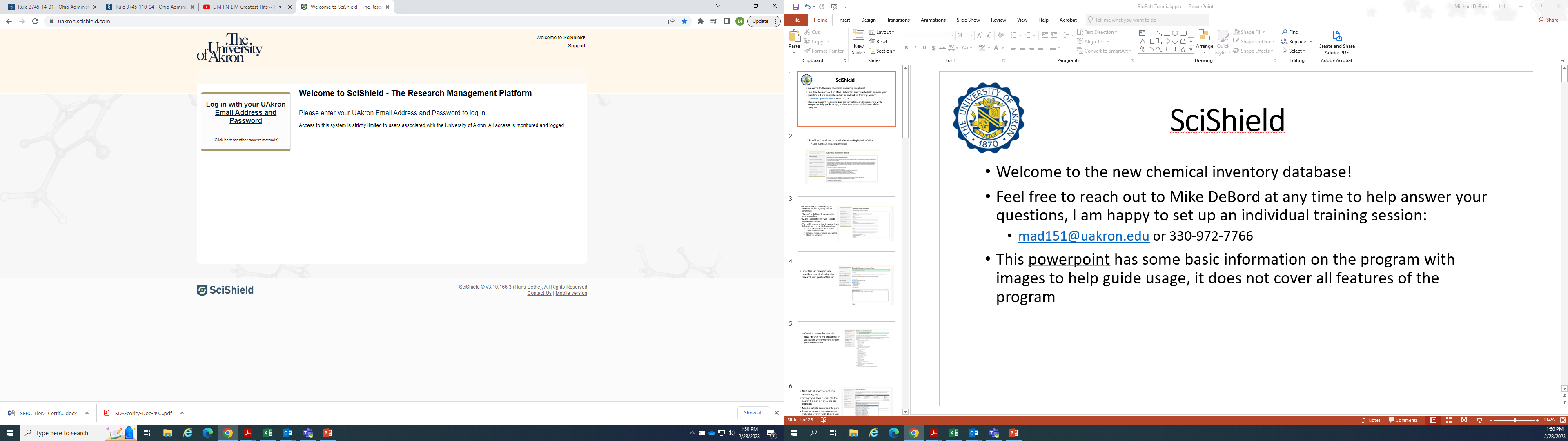 Setup Wizard
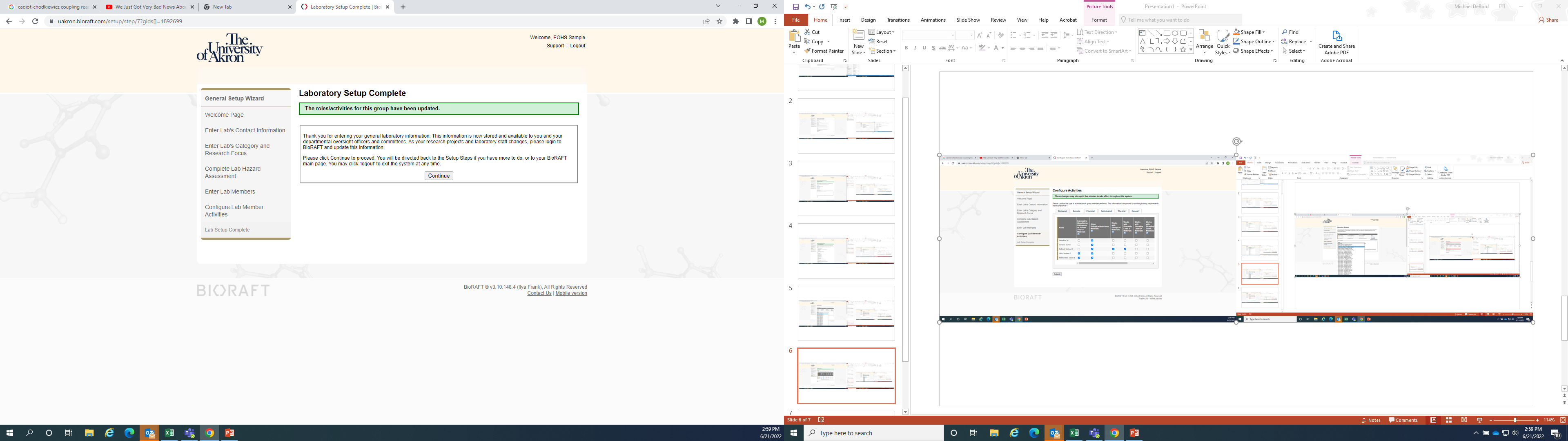 This should complete your laboratory setup.
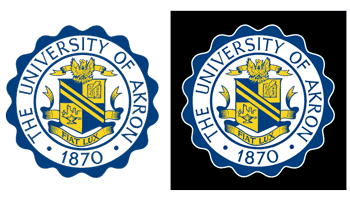 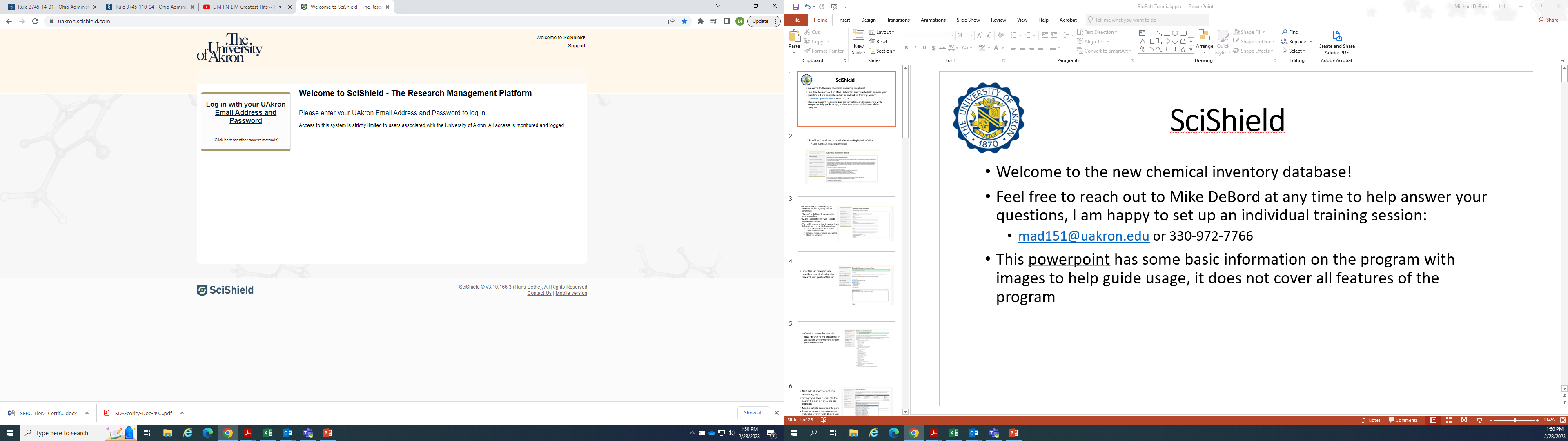 Getting Started
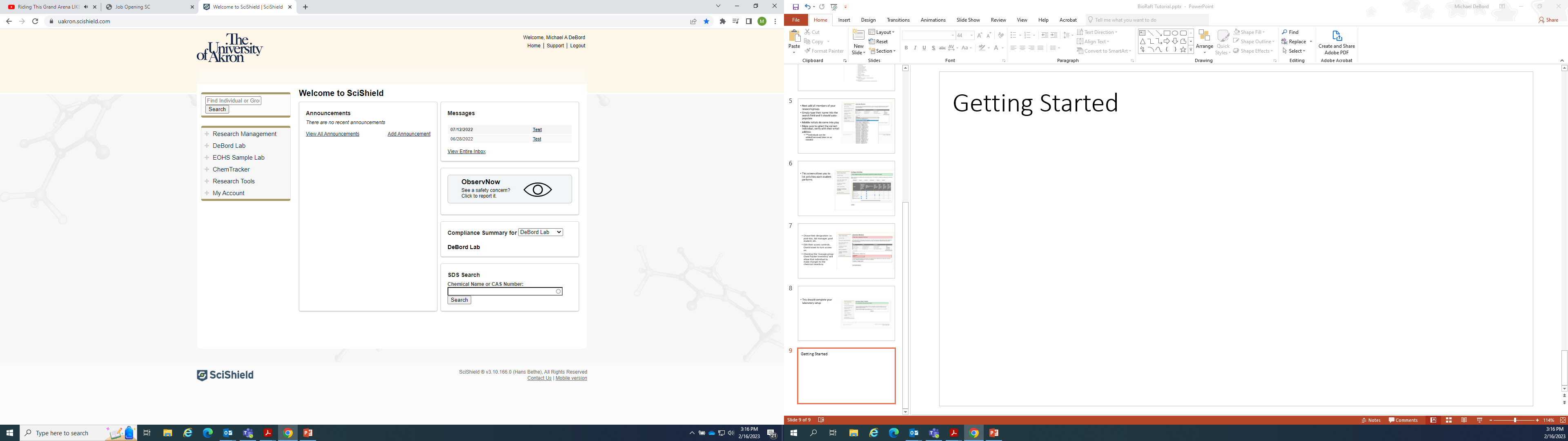 Following the setup wizard:
Home screen will look slightly different. You will have fewer tabs on the left.
Announcements and messages will be shown here.
New safety concern form, with ability to submit anonymously.
Quick SDS search for finding chemical information.
Expanding (EOHS Sample Lab) Lab tab on left allows you to manage your laboratory:
Lab Profile
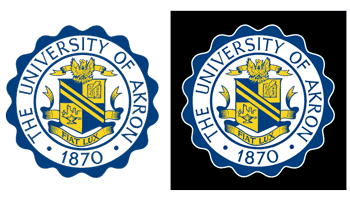 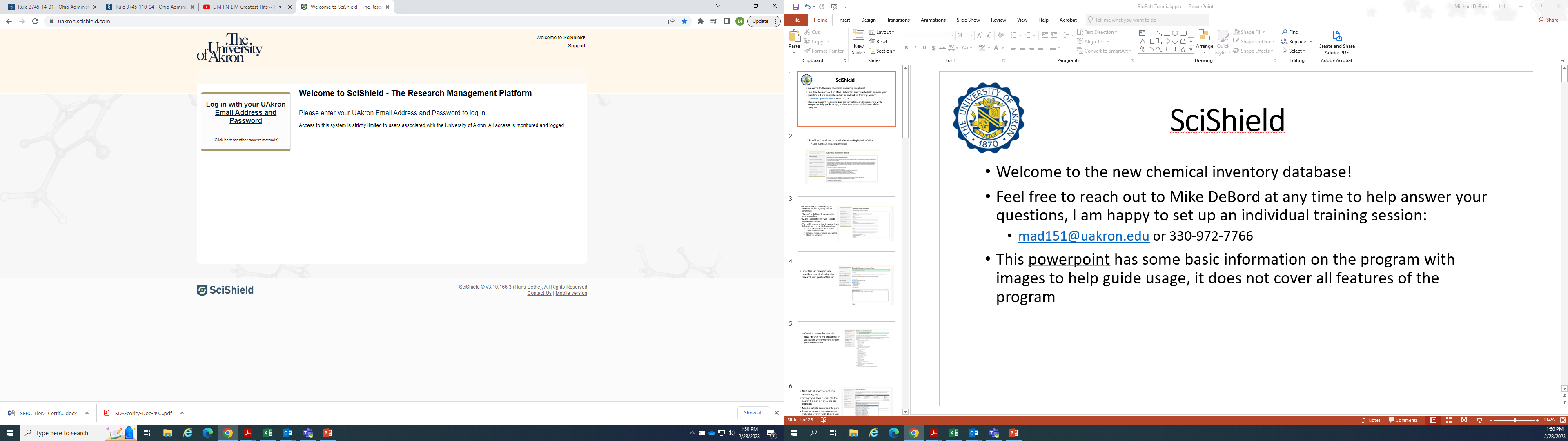 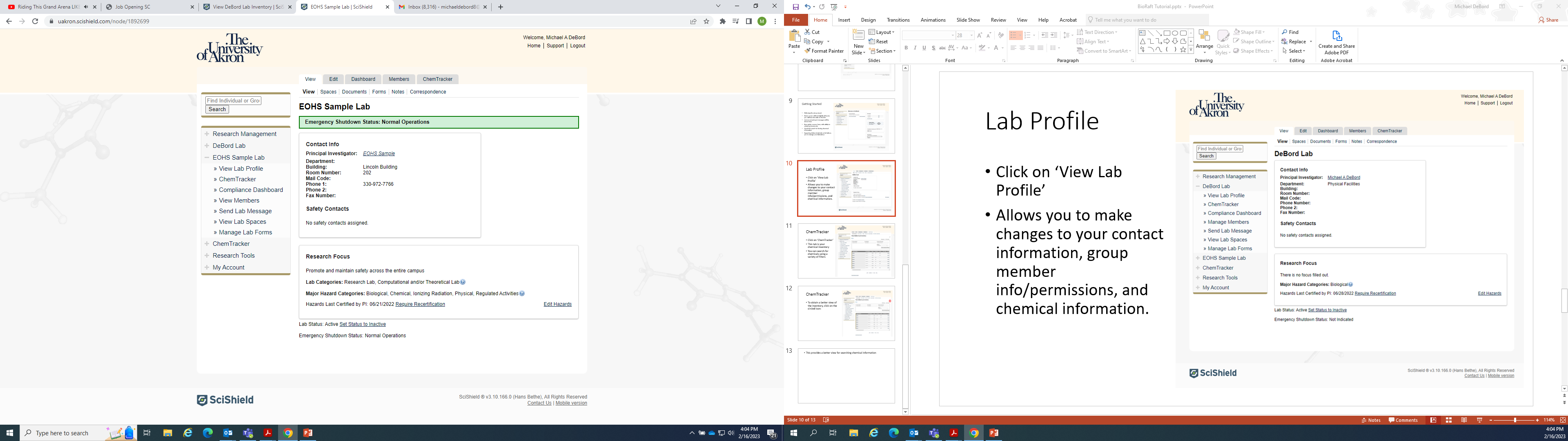 Click on ‘View Lab Profile’.
Allows you to make changes to your contact information, group member info and permissions, and chemical information.
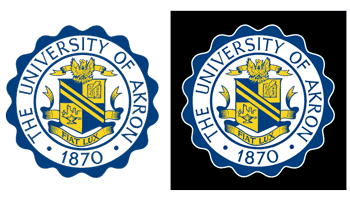 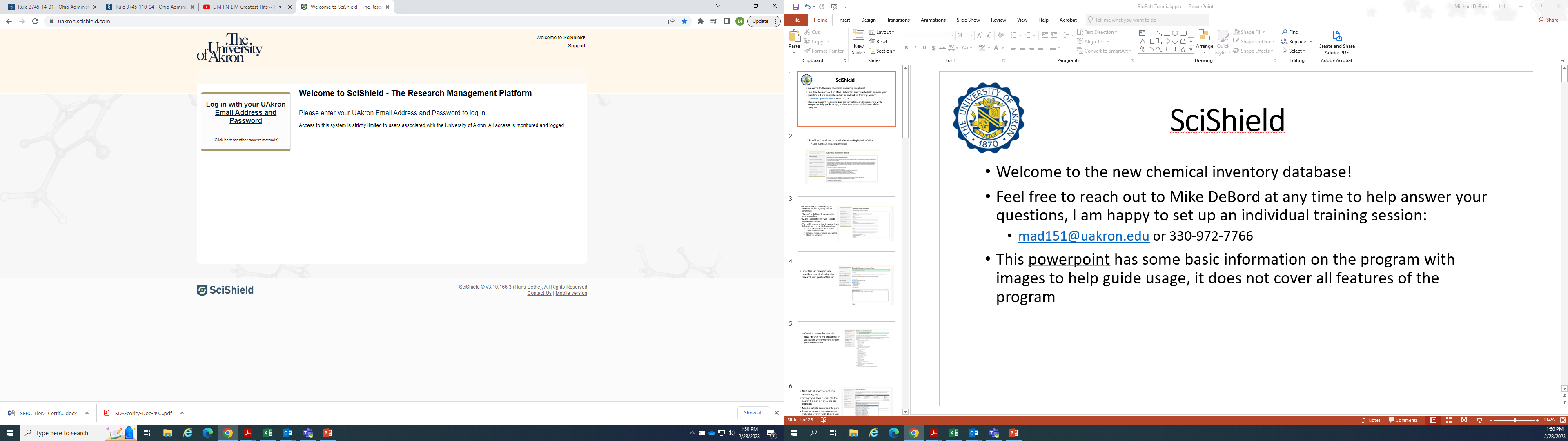 ChemTracker
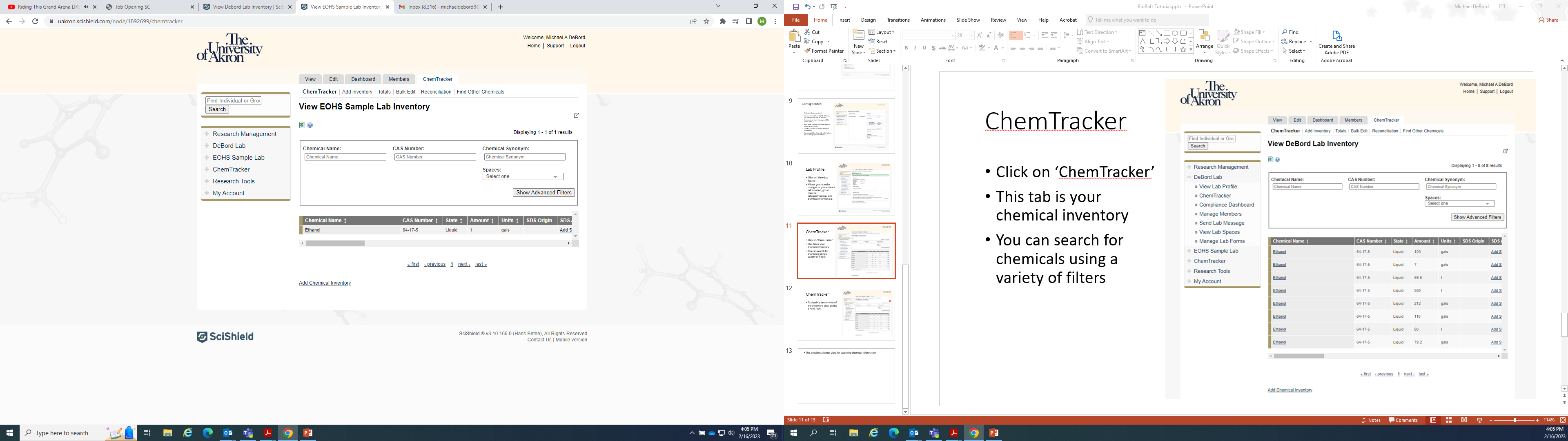 Click on ‘ChemTracker’. 
This tab is your chemical inventory.
You can search for chemicals using a variety of filters.
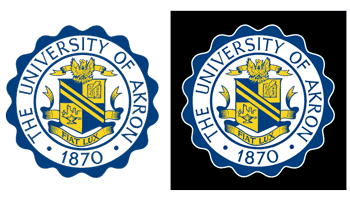 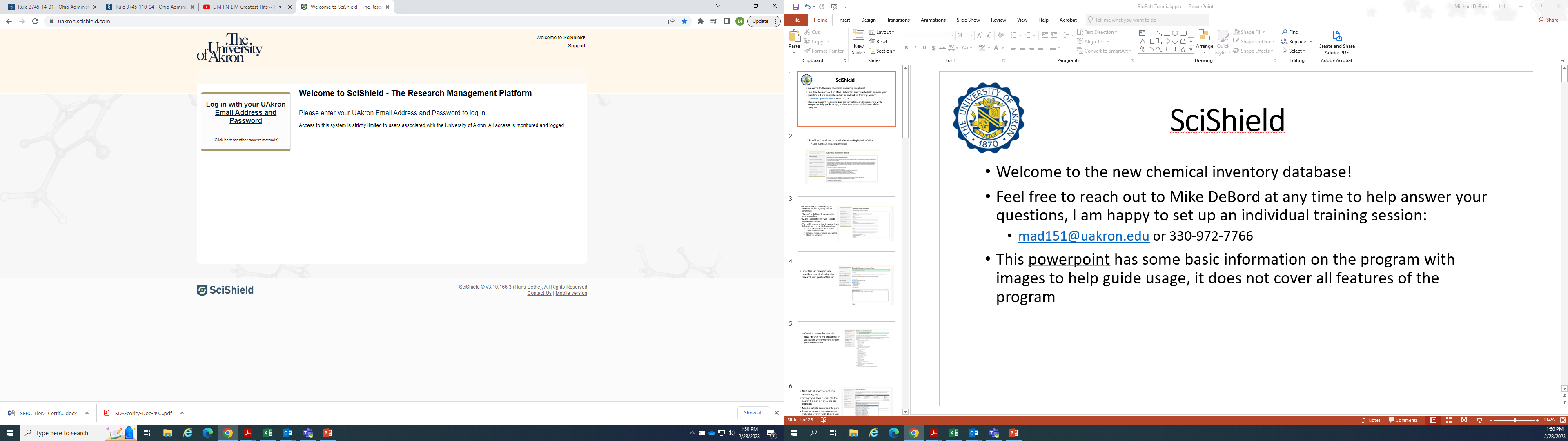 ChemTracker
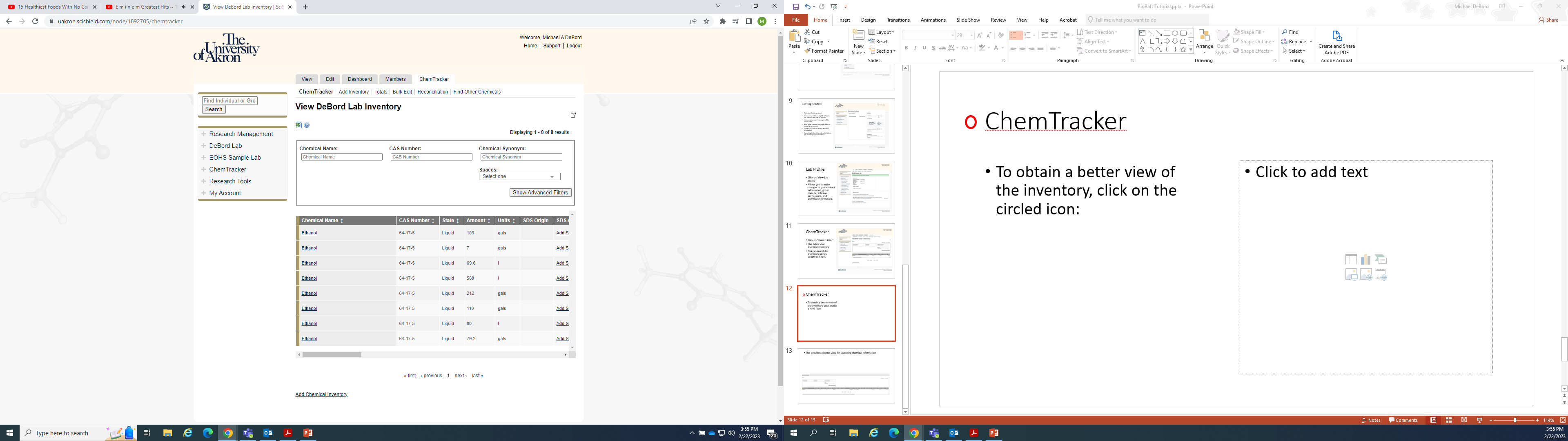 To obtain a better view of the inventory, click on the circled icon:
Chemical Containers
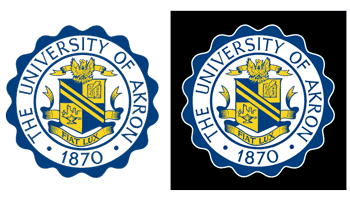 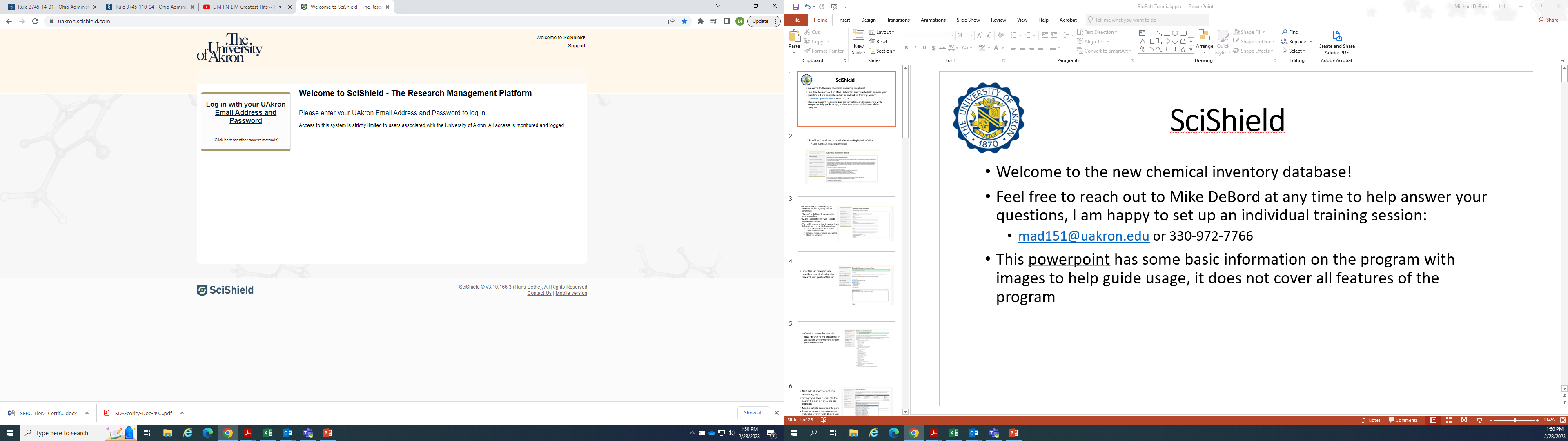 This provides a better view for searching chemical information.
Clicking on the chemical name will allow you to view more detailed information on the specific chemical:
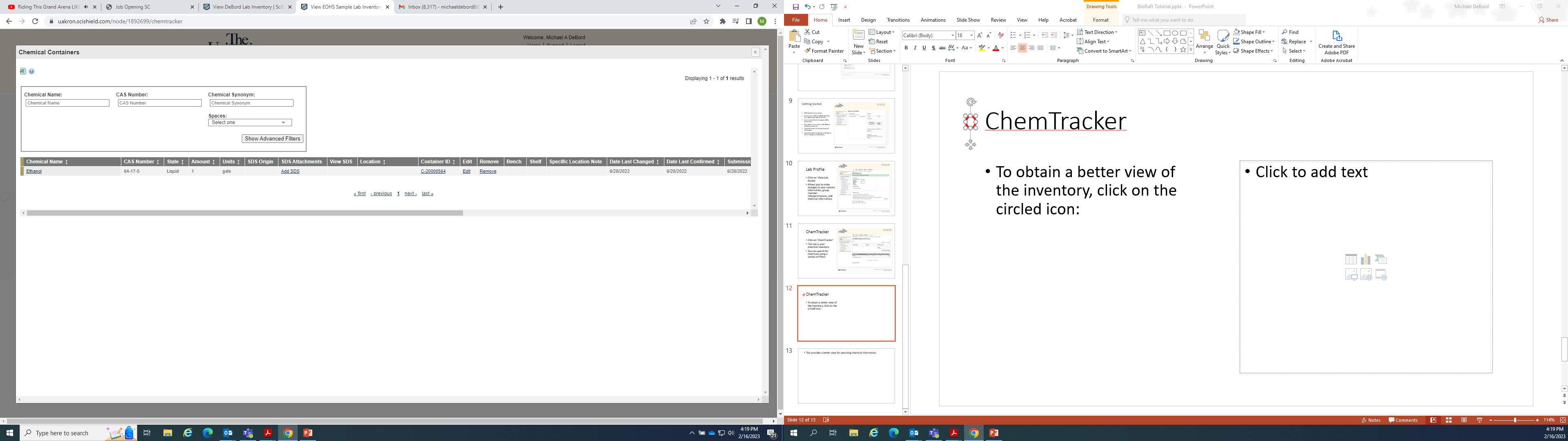 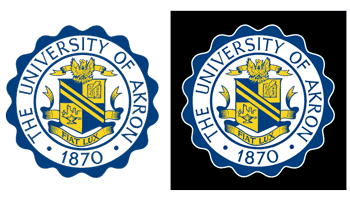 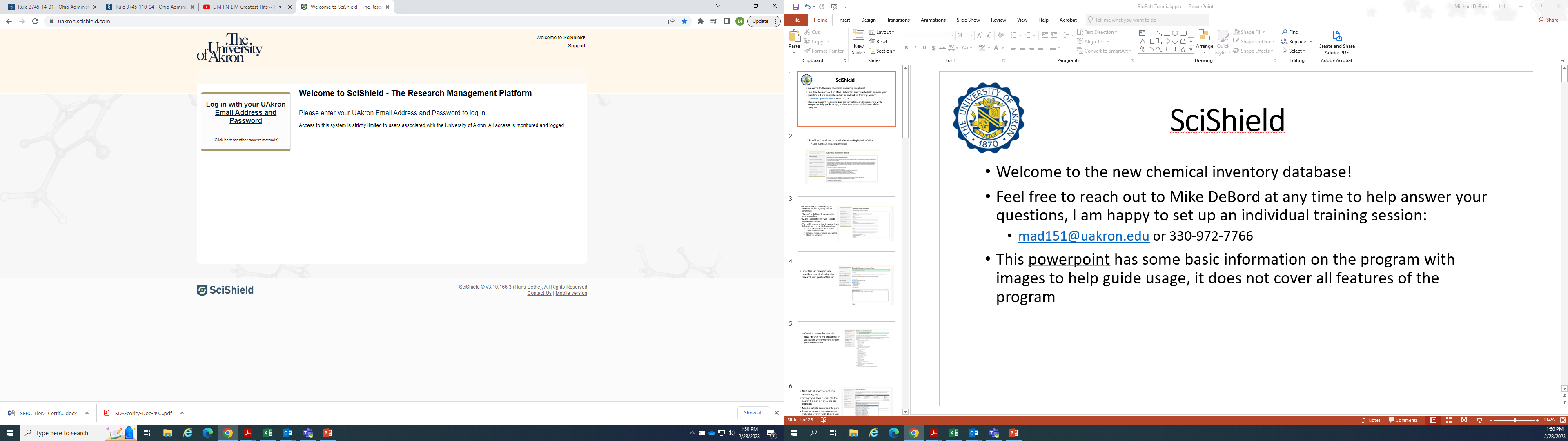 Chemical Containers
This provides a better view for searching chemical information.
Clicking on the chemical name will allow you to view more detailed information on the specific chemical:
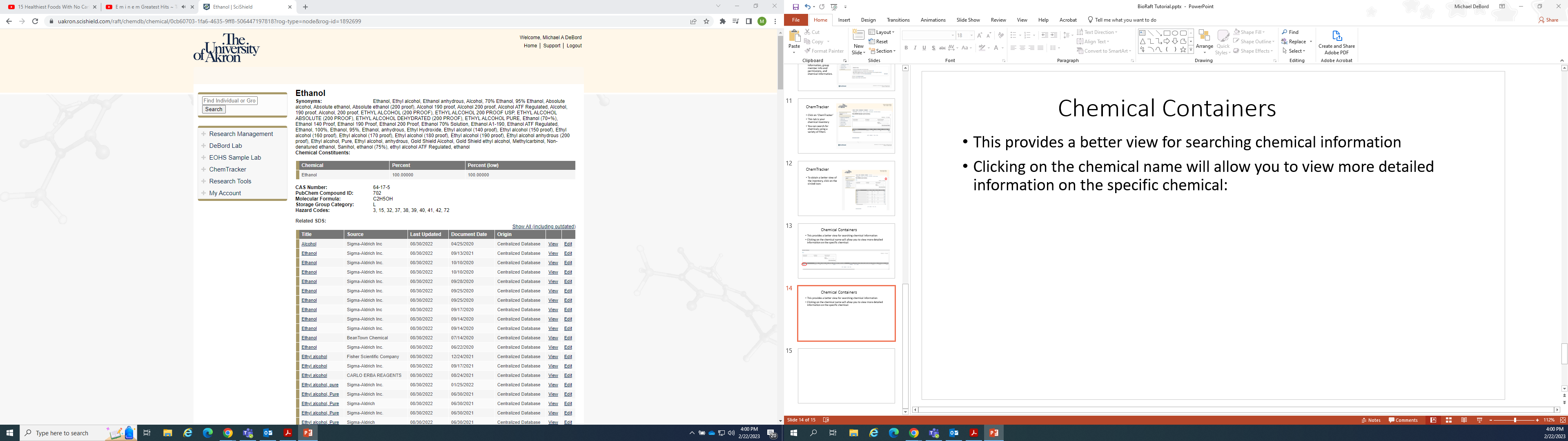 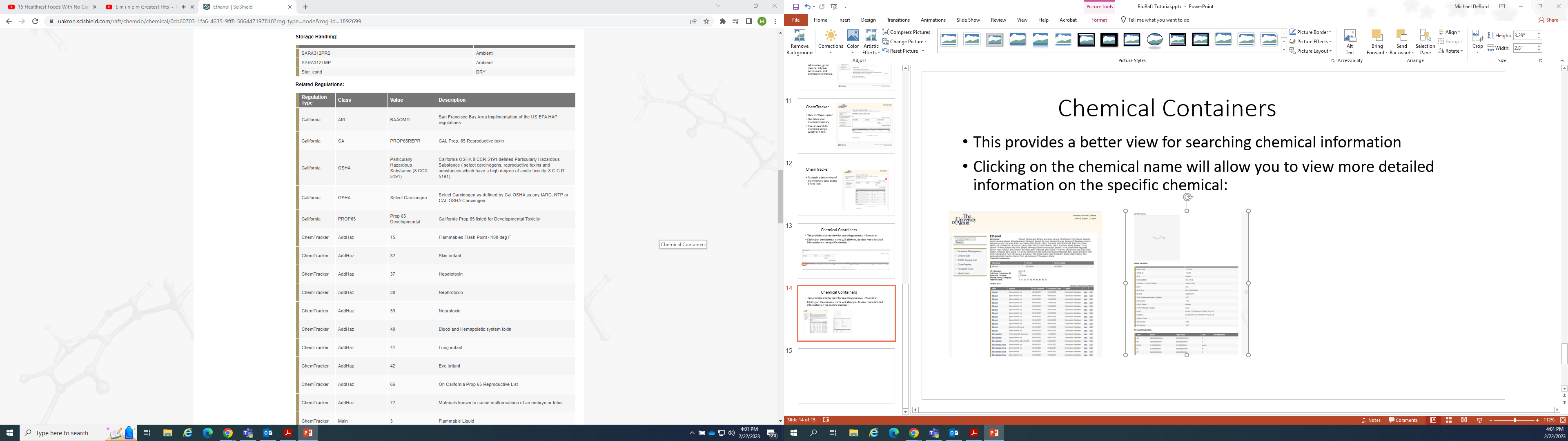 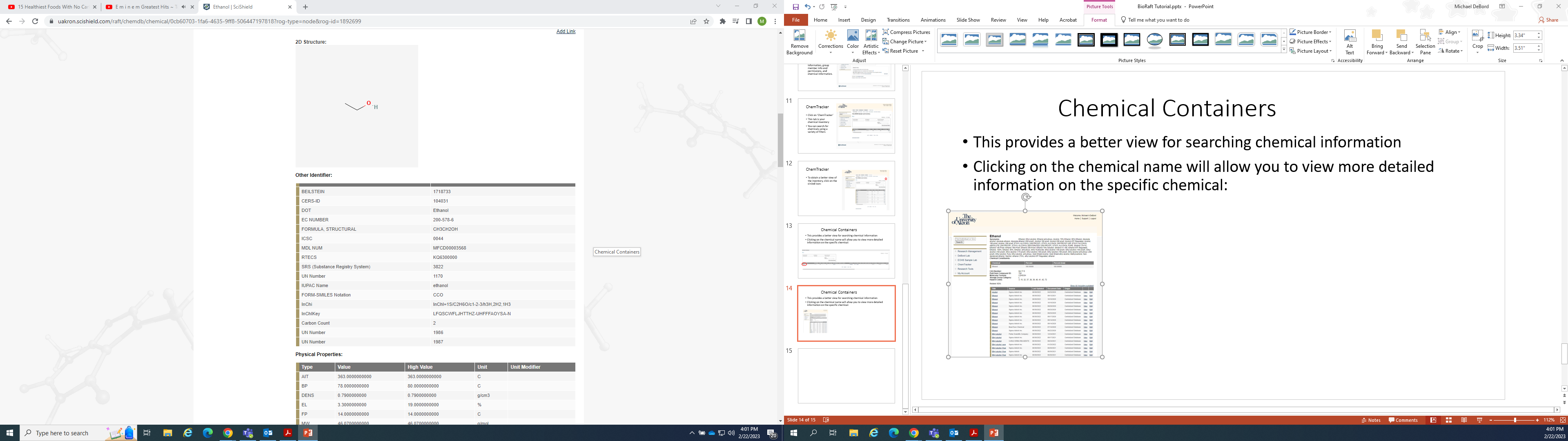 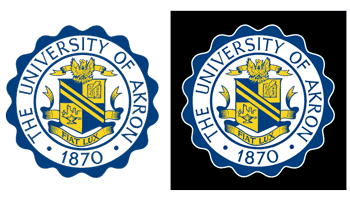 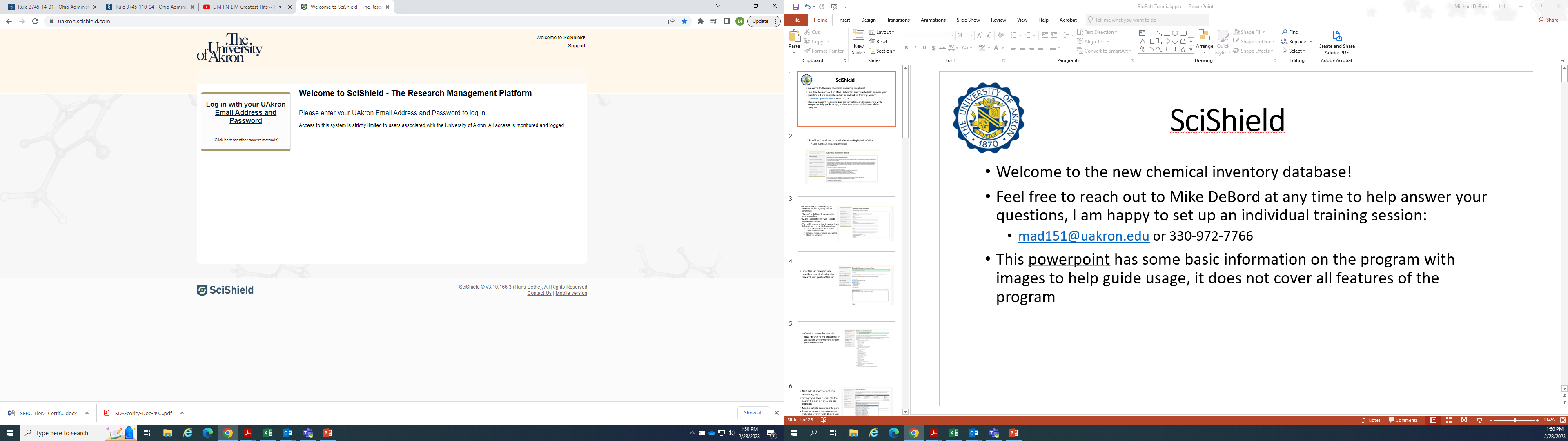 Chemical Containers
This provides a better view for searching chemical information.
If an SDS is not attached to the chemical, click on Add SDS:
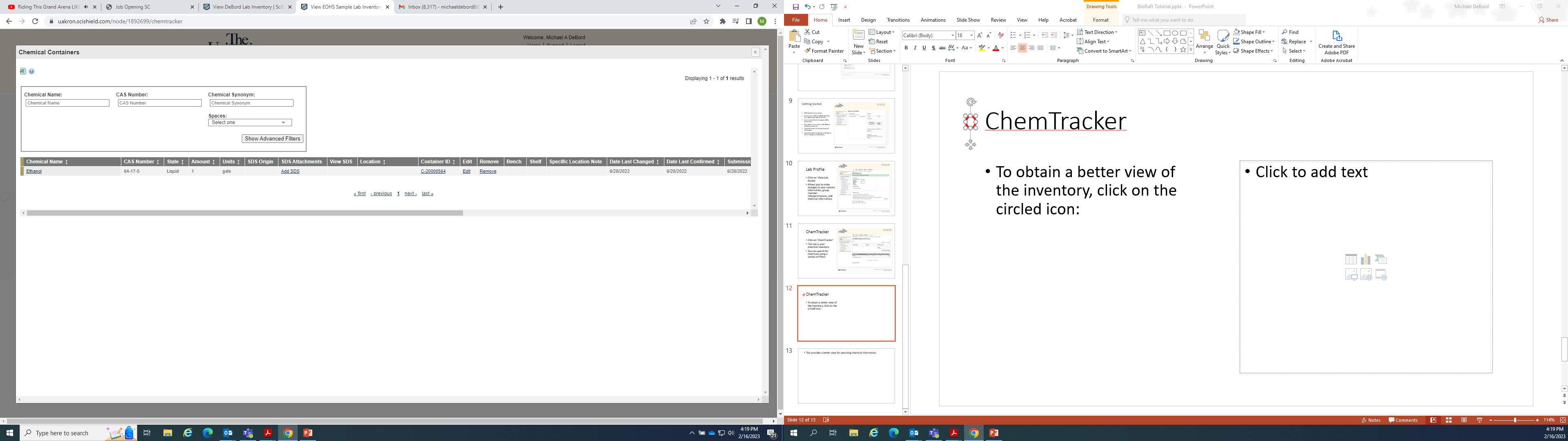 Chemical Containers
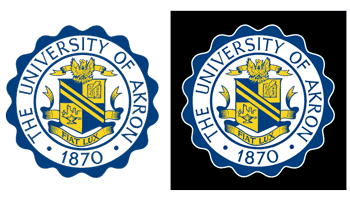 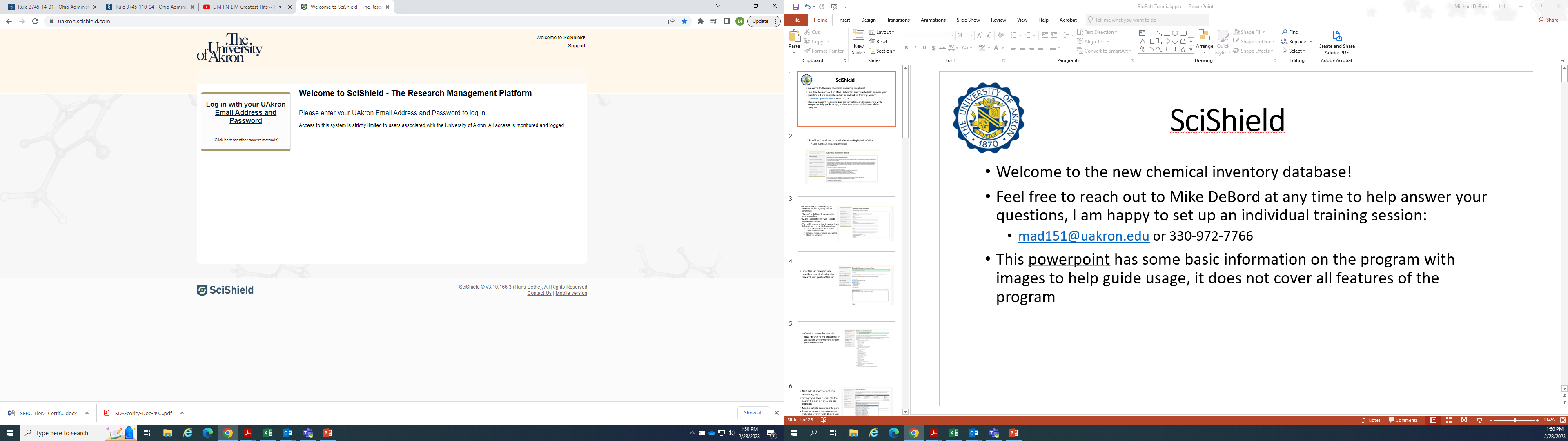 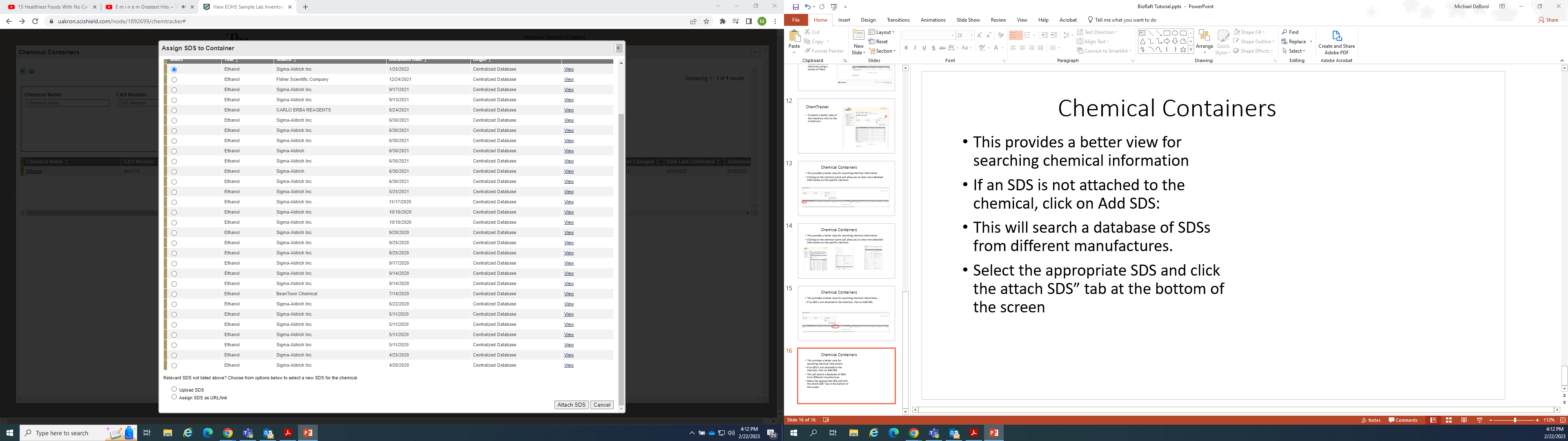 This will search a database of SDSs from different manufacturers.
Select the appropriate SDS and click the “attach SDS” tab at the bottom of the screen.
Chemical Containers
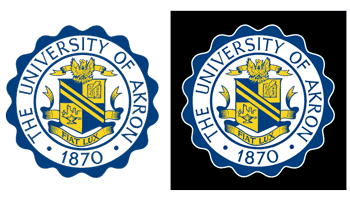 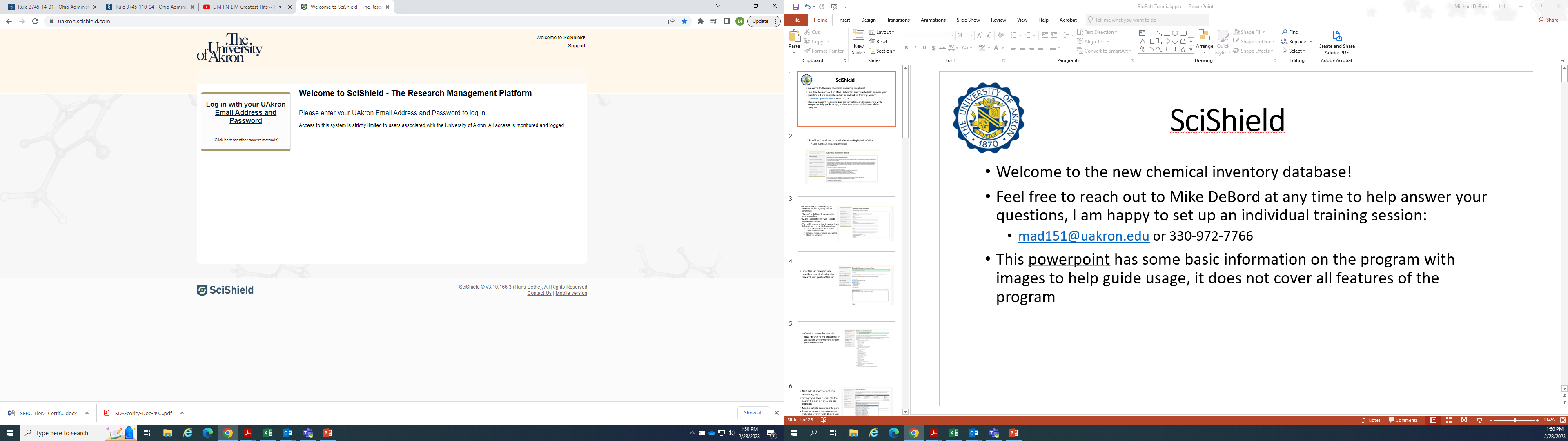 After a few moments, you should see a new link appear to view the SDS. Clicking this link will download the PDF version of the SDS.
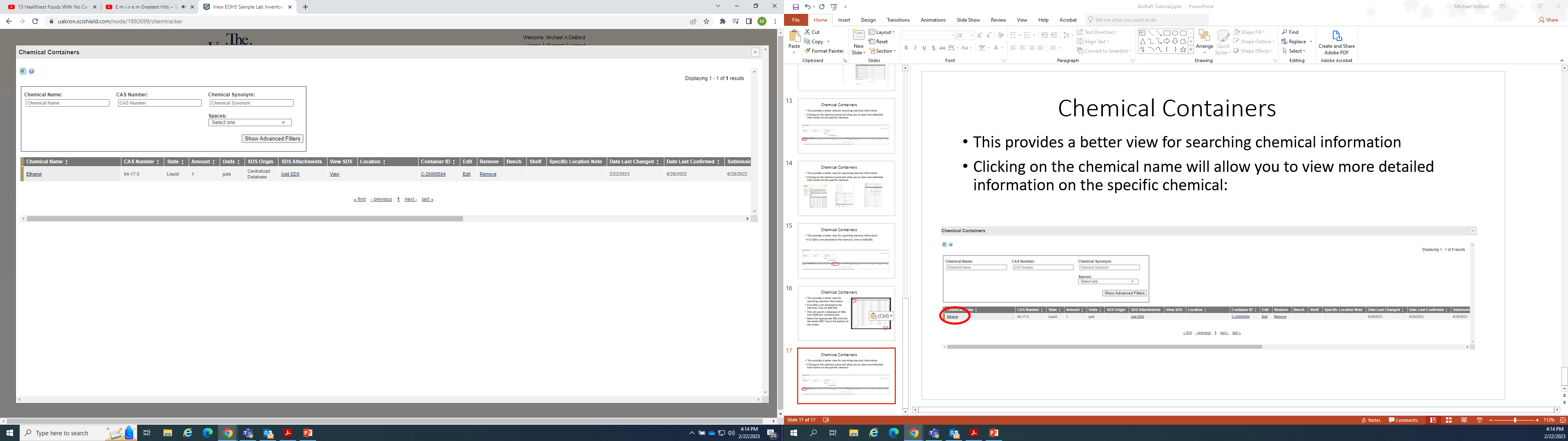 Chemical Containers
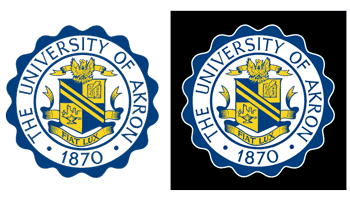 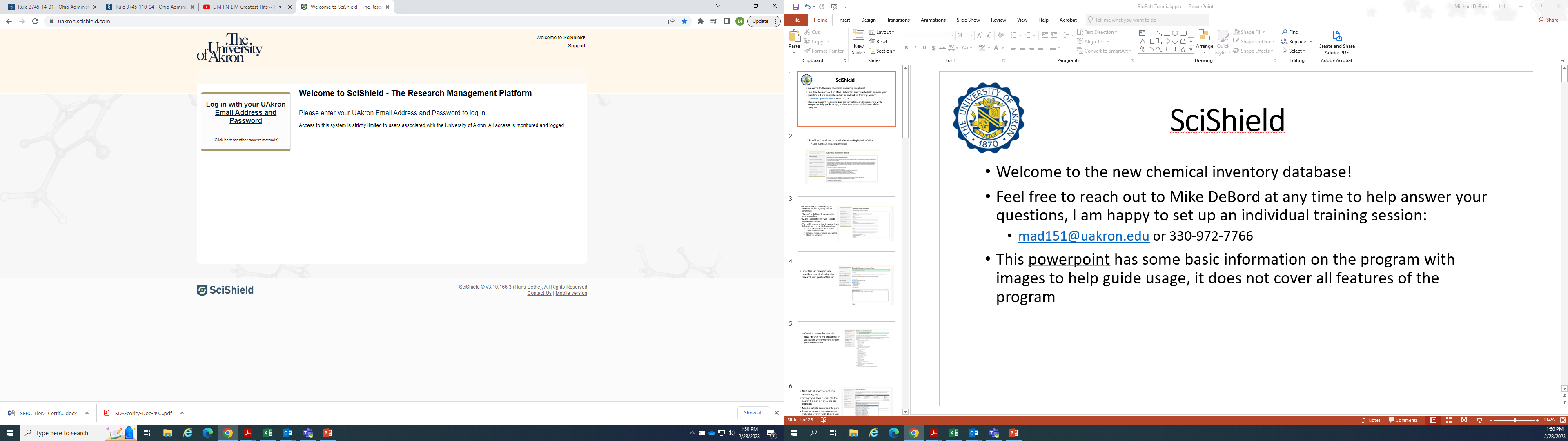 This screen also allows you to edit the chemical information or remove it from your inventory.
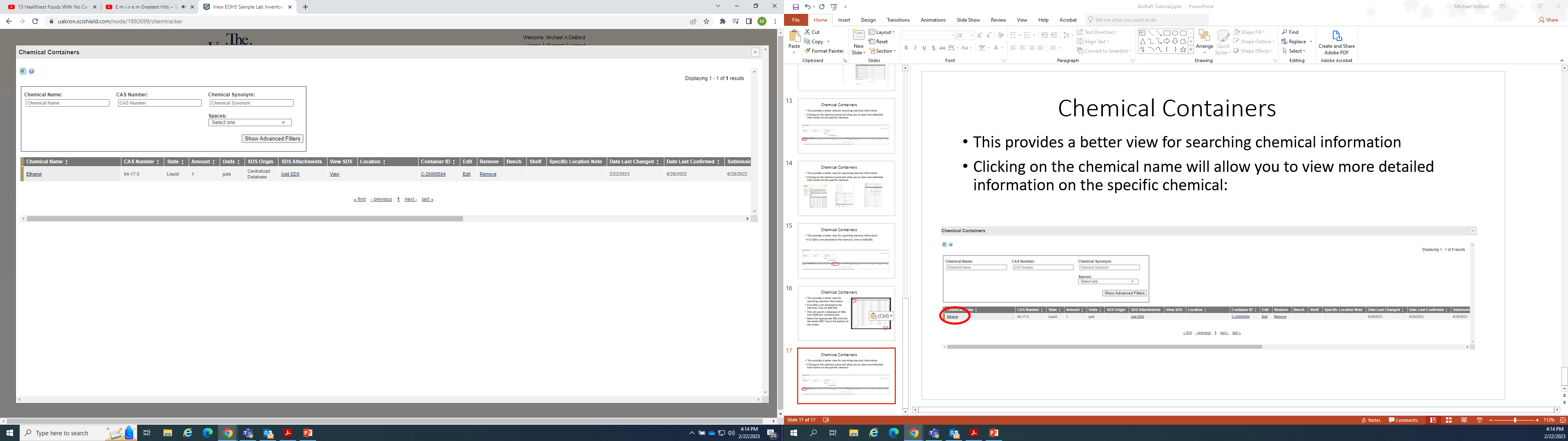 Chemical Containers
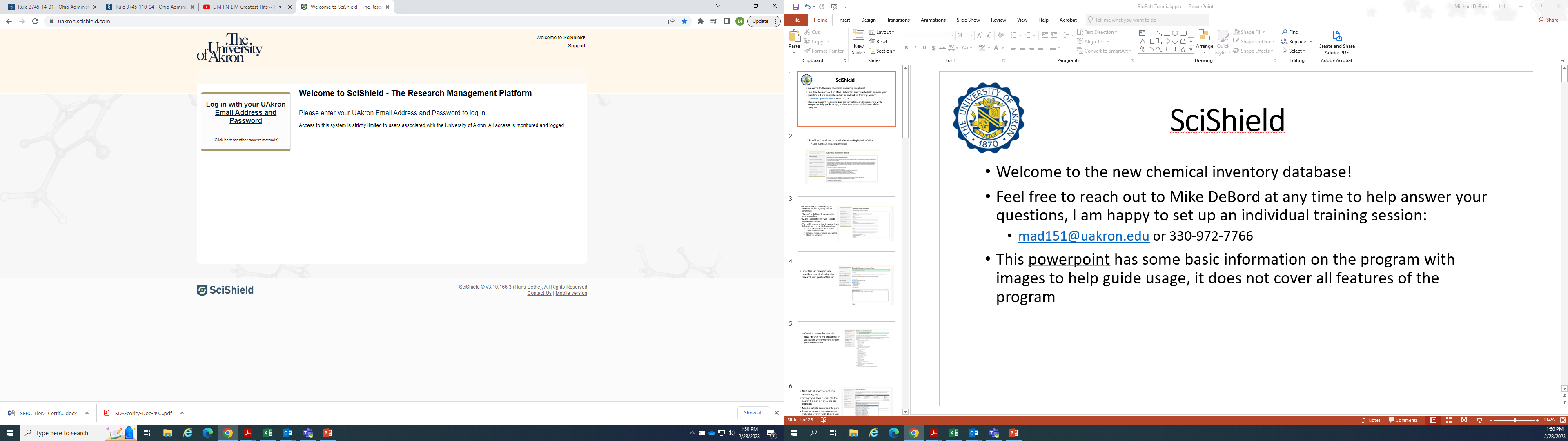 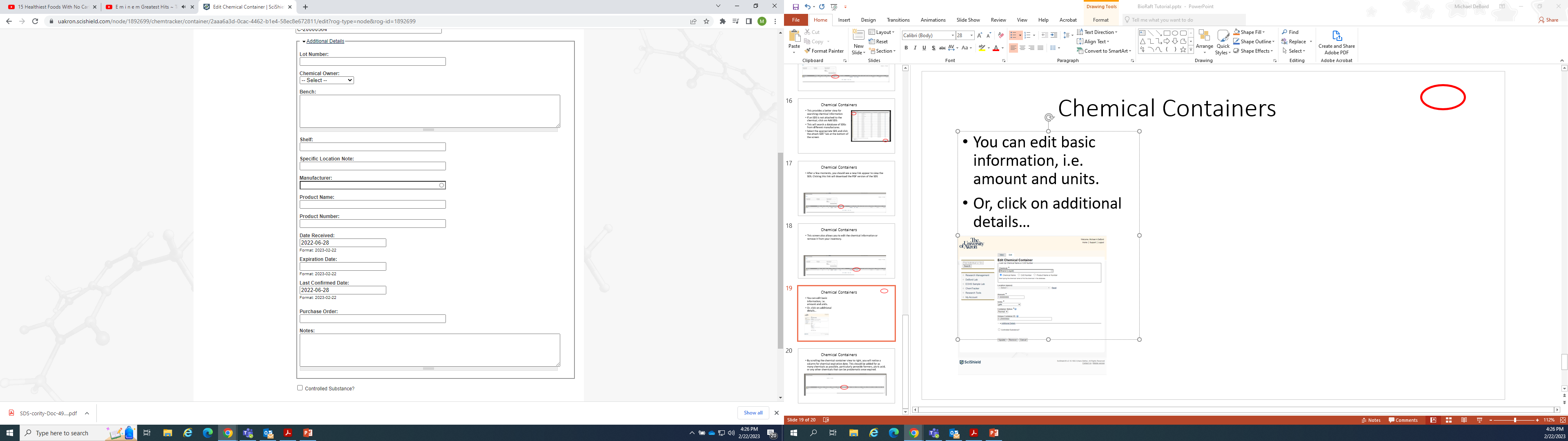 You can edit basic information, i.e. amount and units. 
Or, click on additional details…
In particular, note the expiration date!
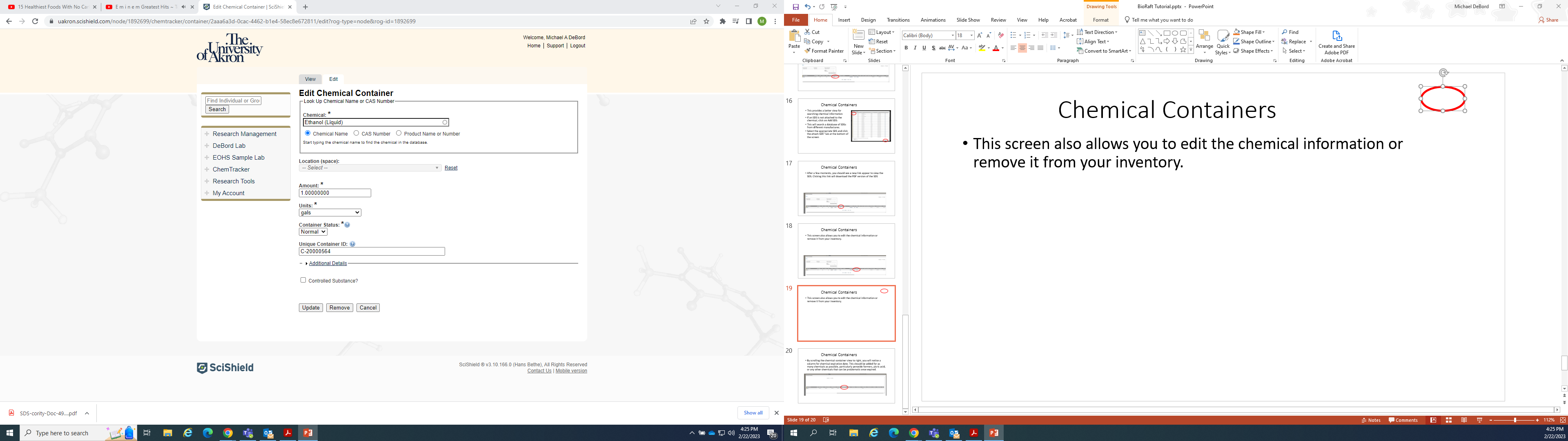 Chemical Containers
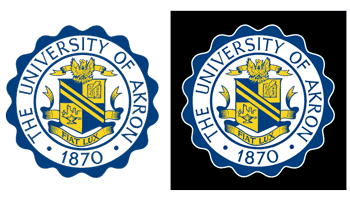 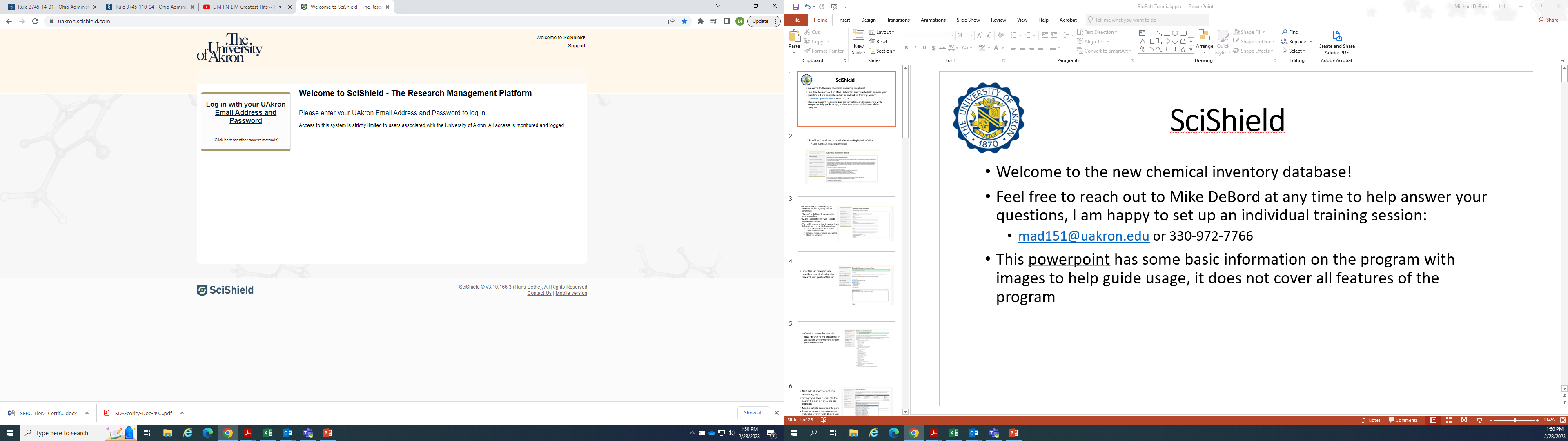 By scrolling the chemical container view to right, you will notice a column for chemical expiration date. This should be added for as many chemicals as possible, particularly peroxide formers or any chemicals that can be problematic once expired.
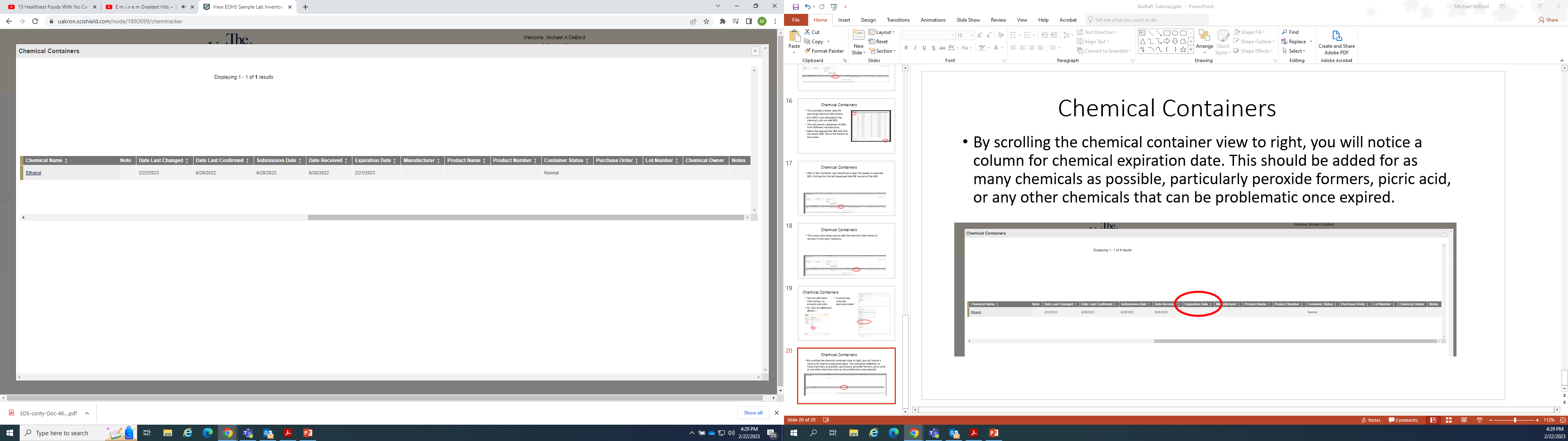 ChemTracker
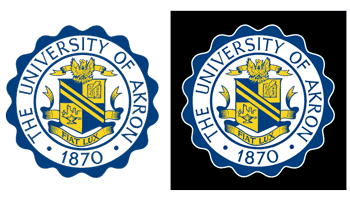 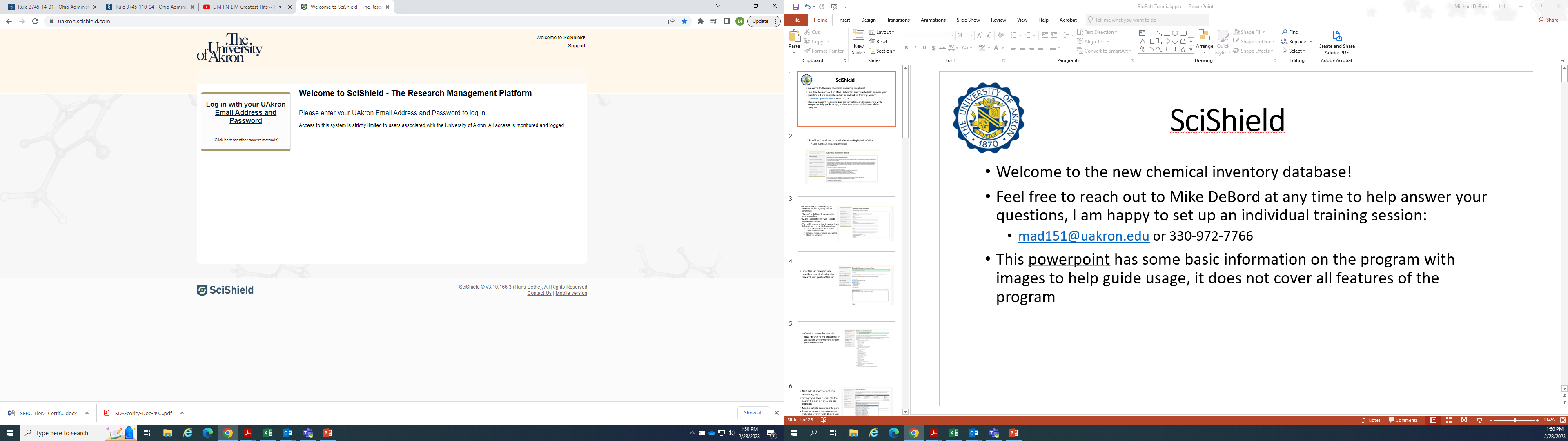 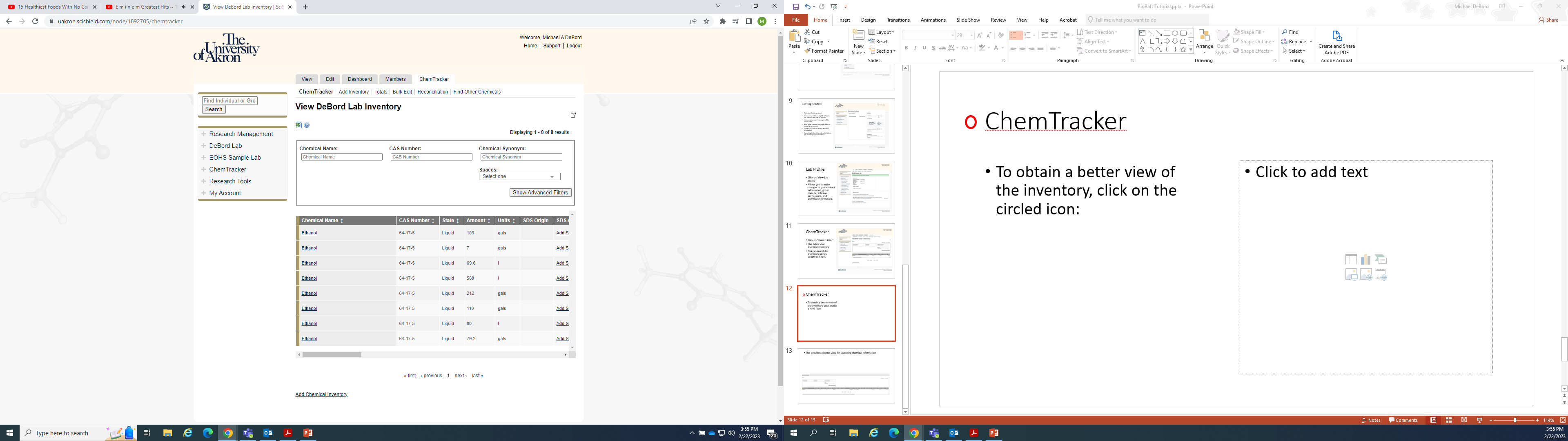 To add inventory, click the add inventory tab:
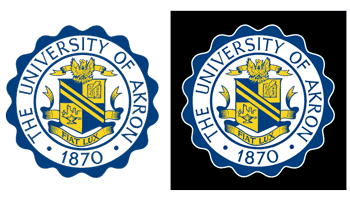 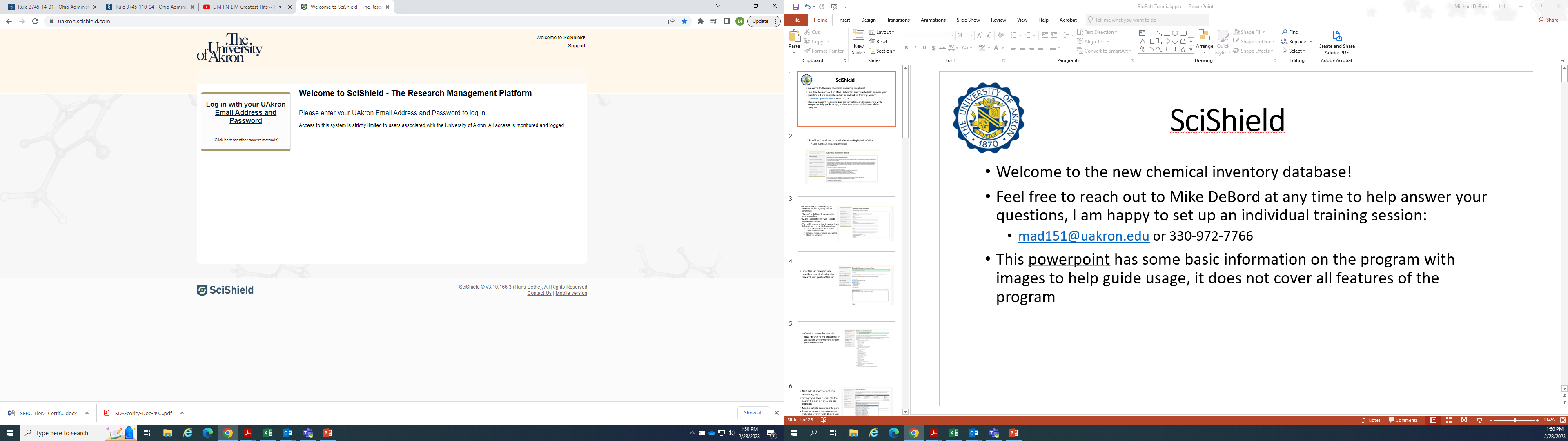 ChemTracker
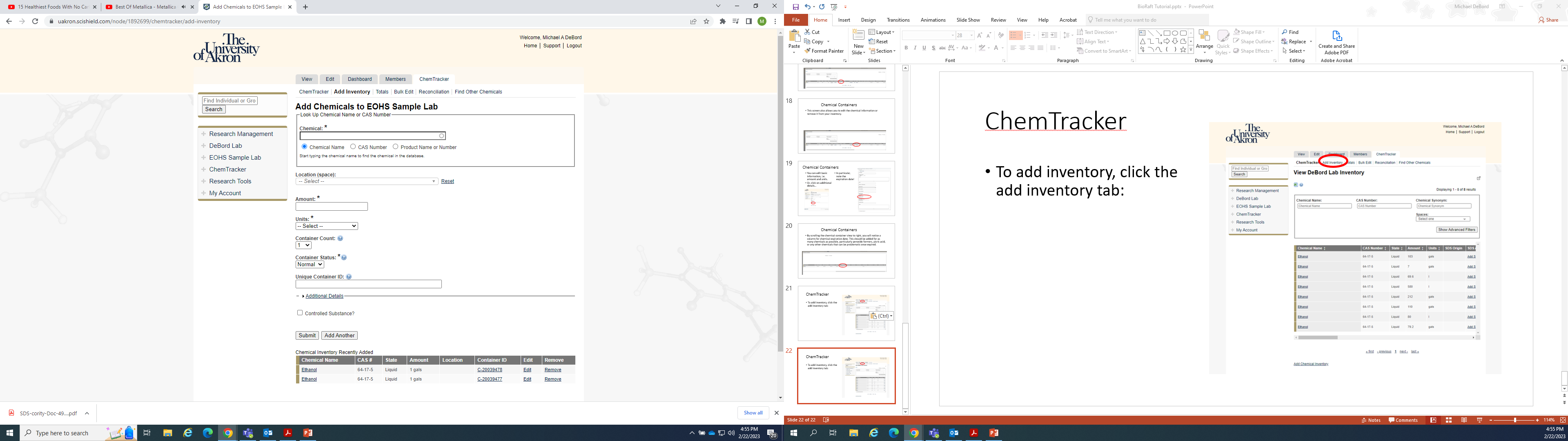 You must add chemical name, location (space), amount and units. 
Again, click additional details to add more information that could be useful to your group.
The Unique container ID will be auto-generated by the program, do not fill out this field.
Add expiration date
ChemTracker
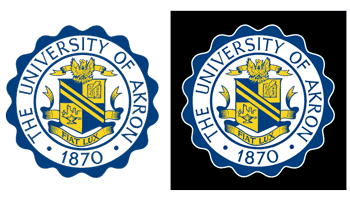 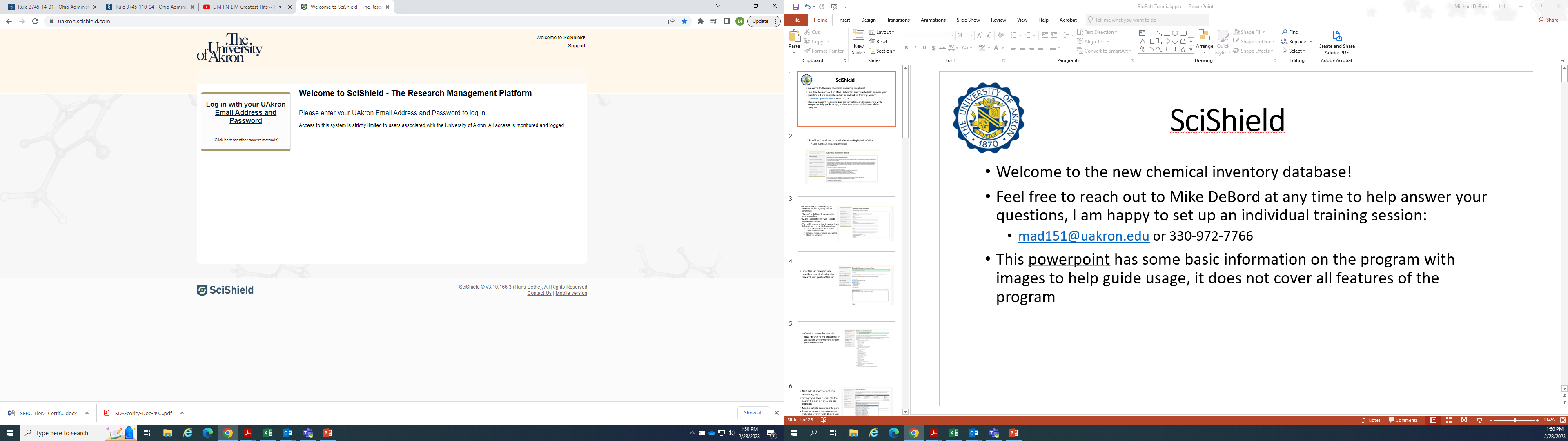 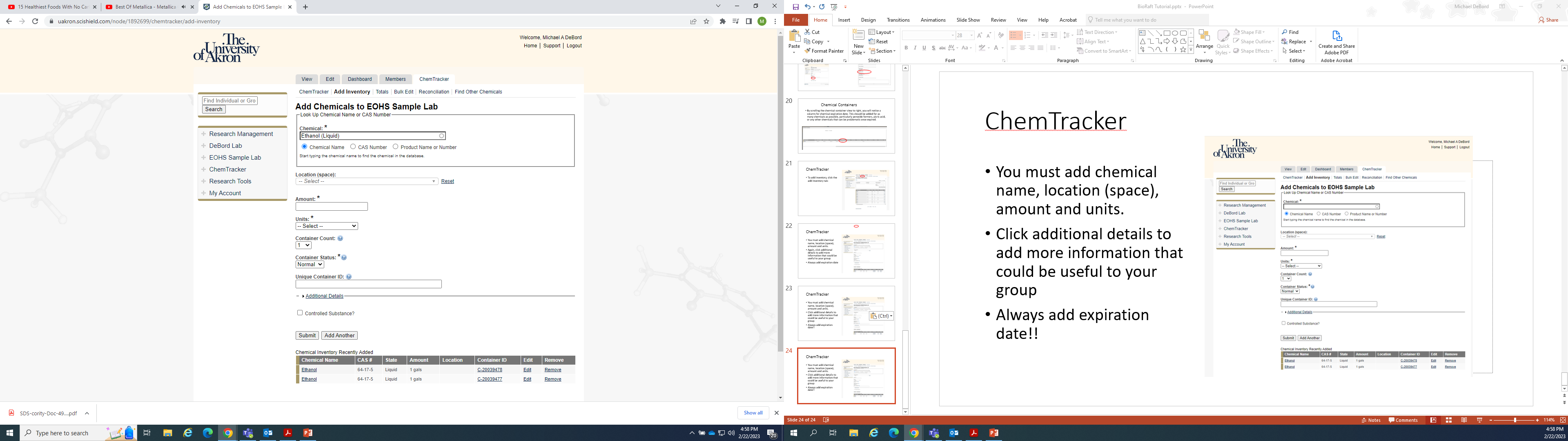 As you begin typing the chemical name or CAS number, the field will auto-populate with chemicals in the database.
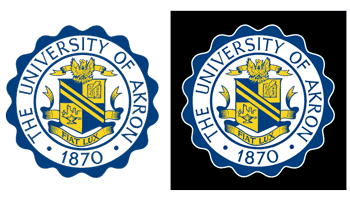 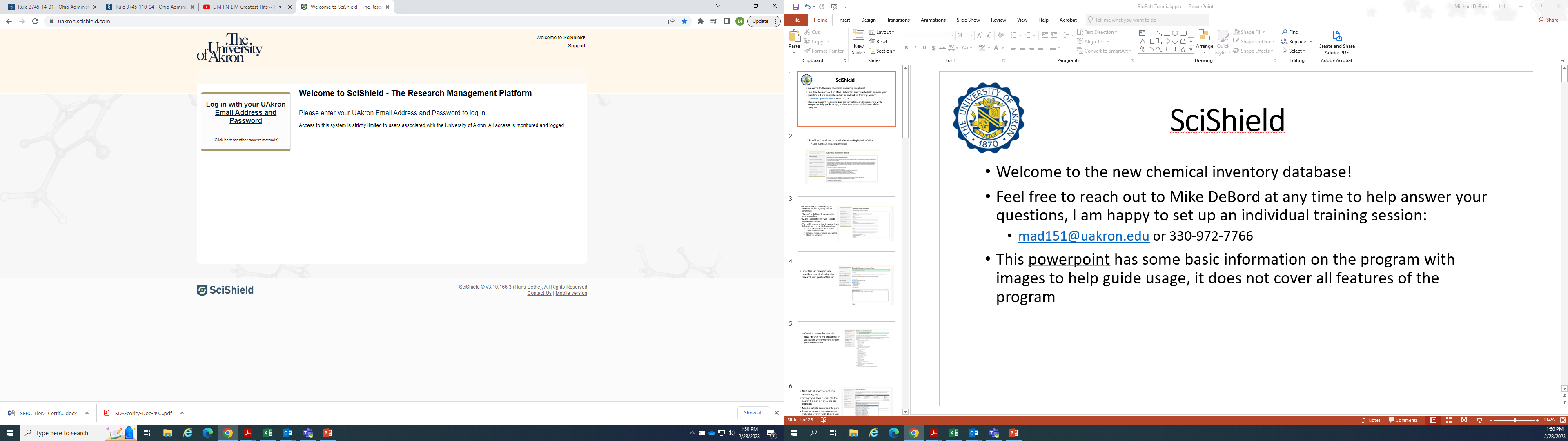 ChemTracker
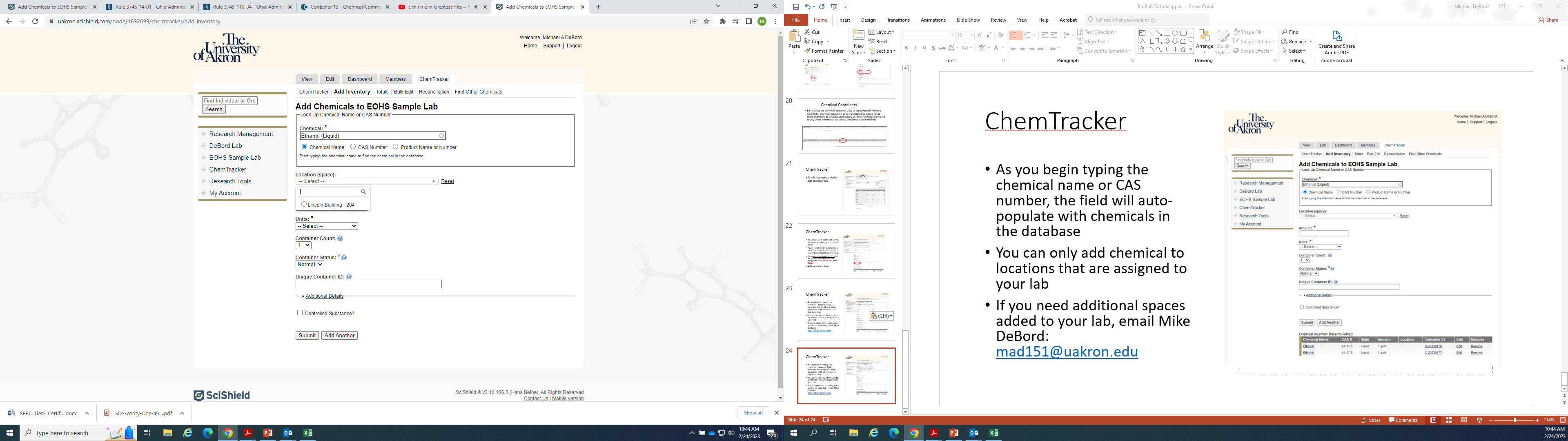 You can only add chemicals to locations that are assigned to your lab.
If you need additional spaces added to your lab, email Mike DeBord: mad151@uakron.edu
As you can see, Lincoln Building room 204 is the only option for the EOHS sample lab.
You cannot make edits to spaces that are not in your “lab”.
ChemTracker
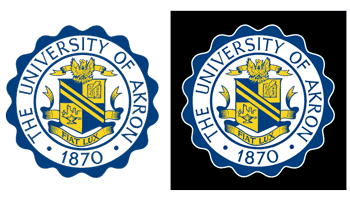 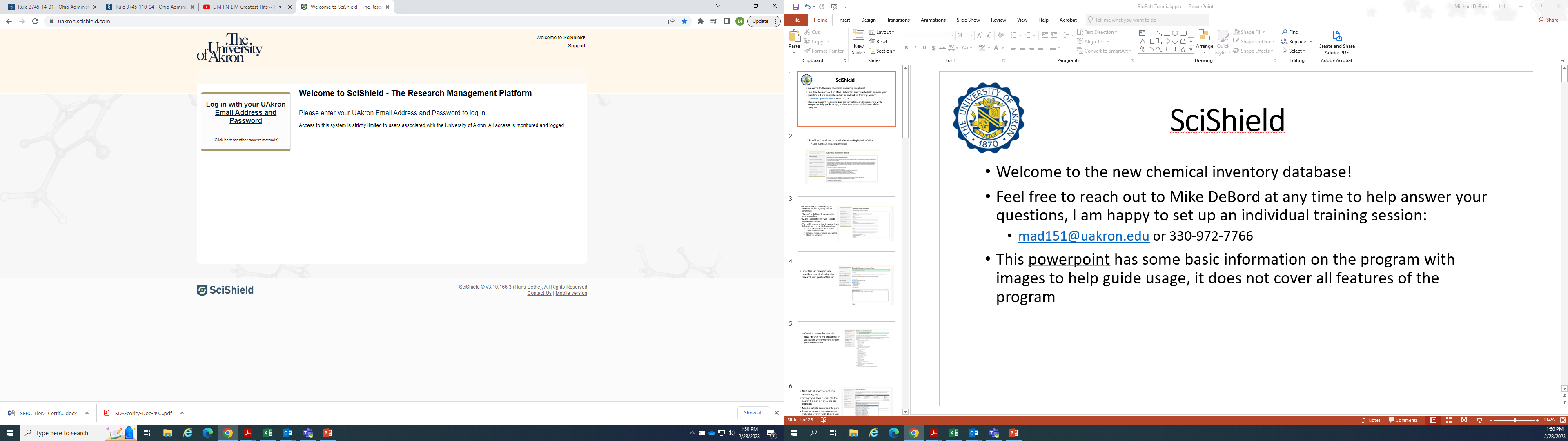 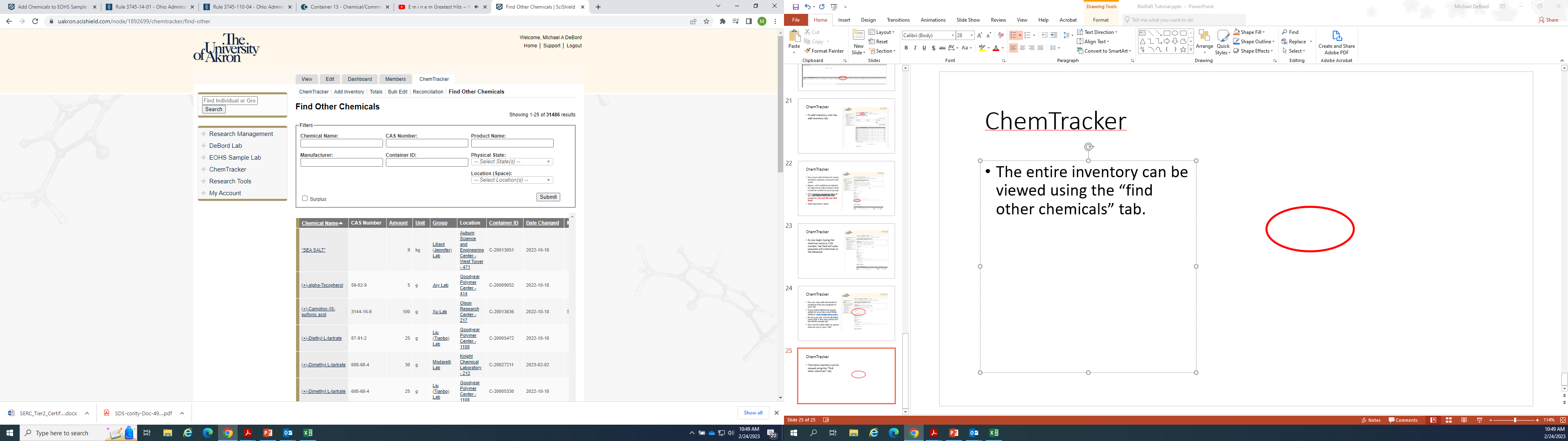 The entire inventory can be viewed using the “find other chemicals” tab.
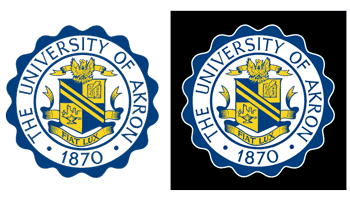 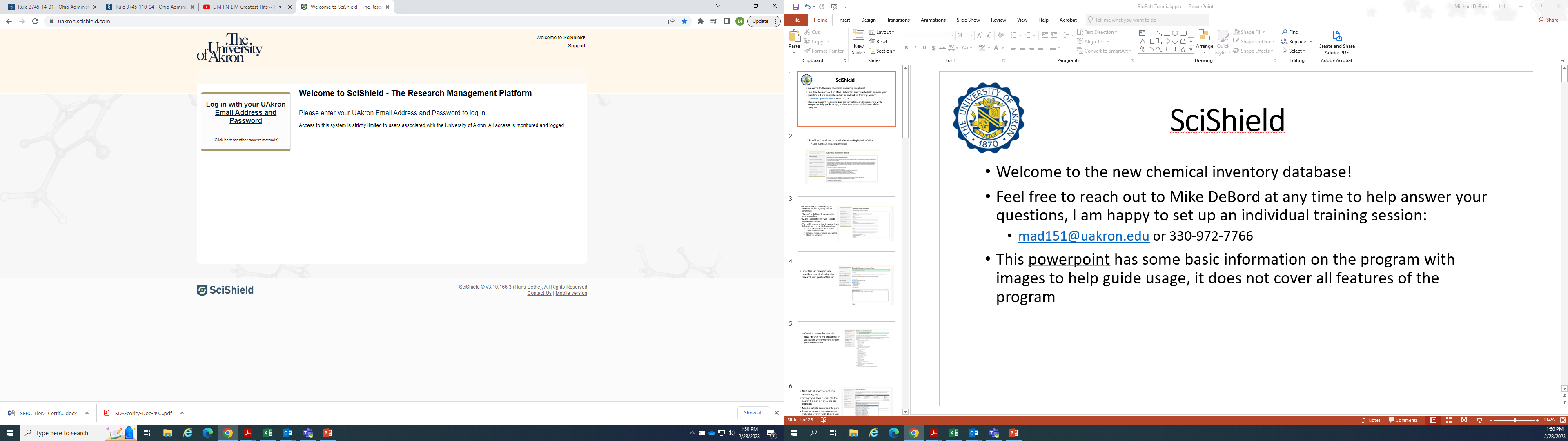 ChemTracker
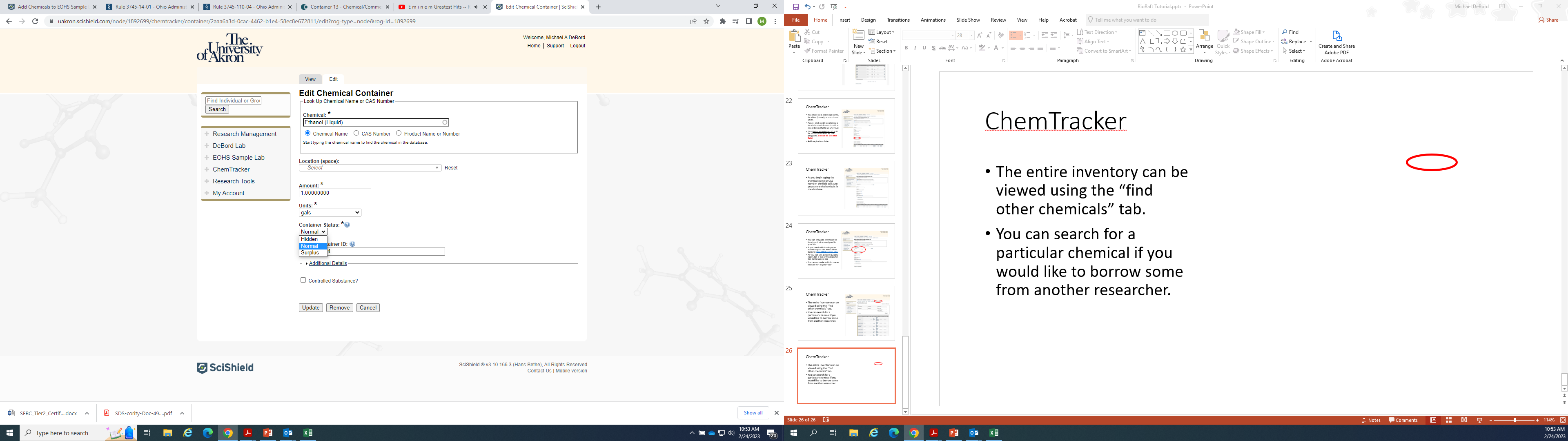 If you do not want other researchers to see a chemical container in your lab you can change the status of a particular container to hidden.
If a chemical is in good condition and you no longer have a need for it, you can mark the container as surplus.
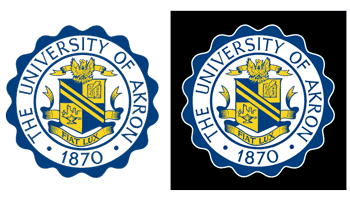 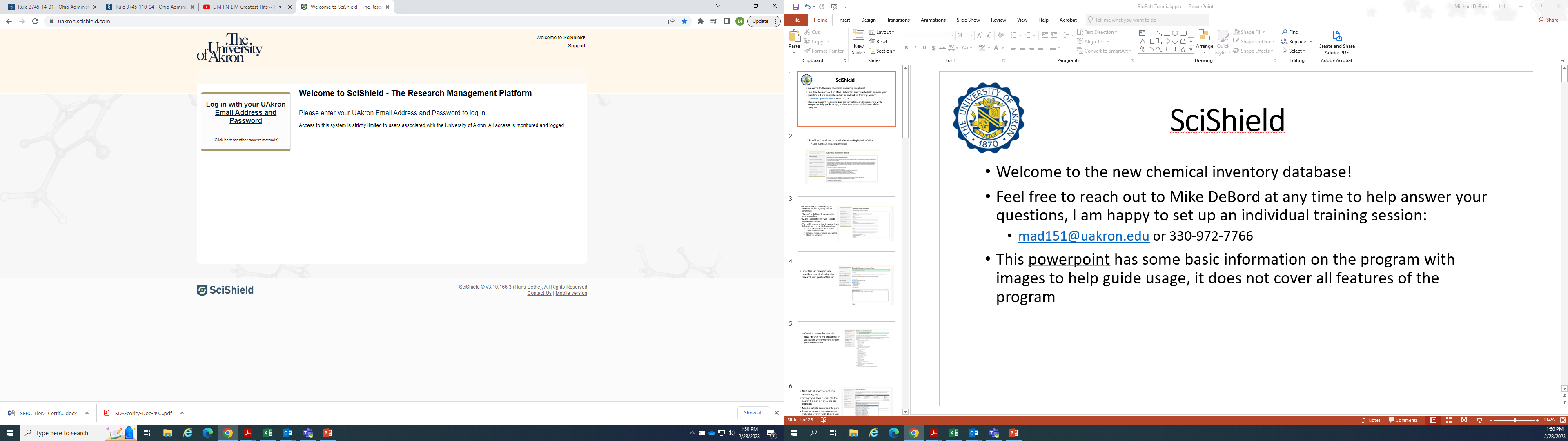 ChemTracker
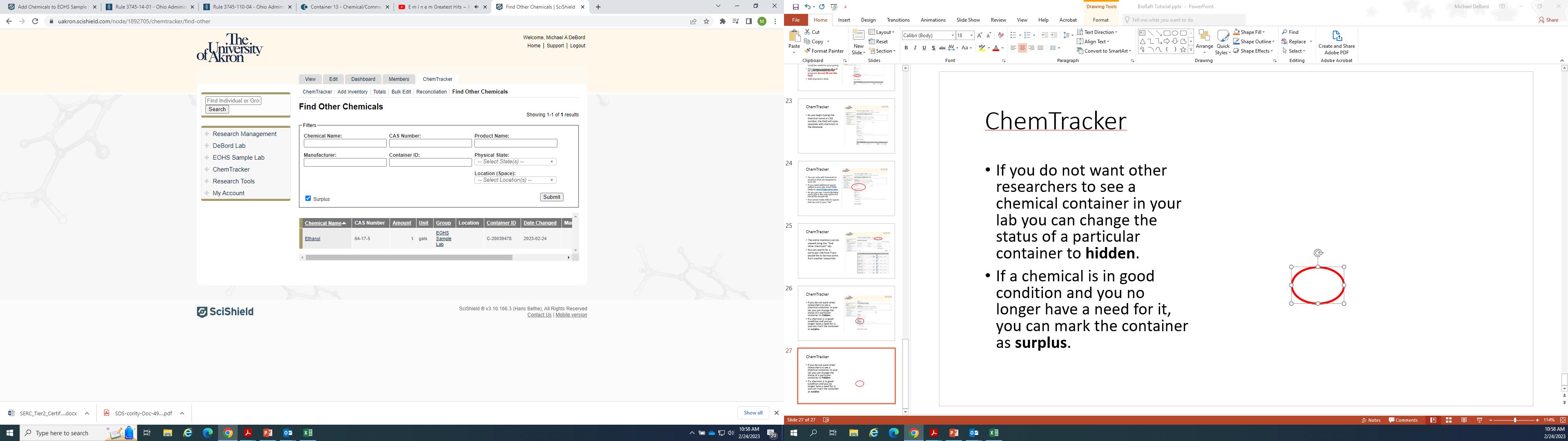 You can search for surplus chemicals under the find other chemicals tab.
Simply check the surplus box and click submit.
If you give away or receive a surplus chemical:
1) change your inventory appropriately to reflect changes.
2) Contact EOHS if the chemical needs transported to a different building.